Panorama General para el Propietario de WebCenter
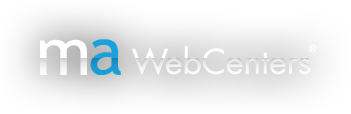 [Speaker Notes: NOTAS DEL INSTRUCTOR:
Deles la bienvenida a los invitados
Comparta su historia (2 minutos)
Dígales que será únicamente una noche informativa, no tienen que tomar una decisión, que hagan el seguimiento con la persona que los invitó a la presentación del Panorama General]
El programa de Webcenter ofrece un sistema para:
generar flujo de efectivo INMEDIATO
¡Desarrollar un Negocio 
UnFranchise exitoso!
[Speaker Notes: NOTAS DEL INSTRUCTOR:
Nuestro programa es lucrativo ahora y lo será en el futuro, por lo que es una oportunidad excelente para expandir la distribución mediante candidatos calificados]
Los candidatos con las siguientes cualidades se posicionan para sacarle provecho a nuestro sistema y tener éxito.
¡Los mejores Propietarios de WebCenter y los Mejores Propietarios de UnFranchise poseen las MISMAS cualidades!
Las CUALIDADES de la persona son más importantes que la educación, la experiencia, los conocimientos técnicos, etc.
[Speaker Notes: NOTAS DEL INSTRUCTOR:
Al identificar candidatos excelentes para Proprietarios de Webcenter excelentes, es importantes enforcarse en las cualidades del candidato, más que en la profesión que ejercen
Los aficionados a la tecnlogía no son malos candidatos, pero no son los ÚNICOS candidatos
Una camarera que tenga iniciativa o una persona con motivación es mejor candidato a WCO que un diseñador de páginas web perezoso]
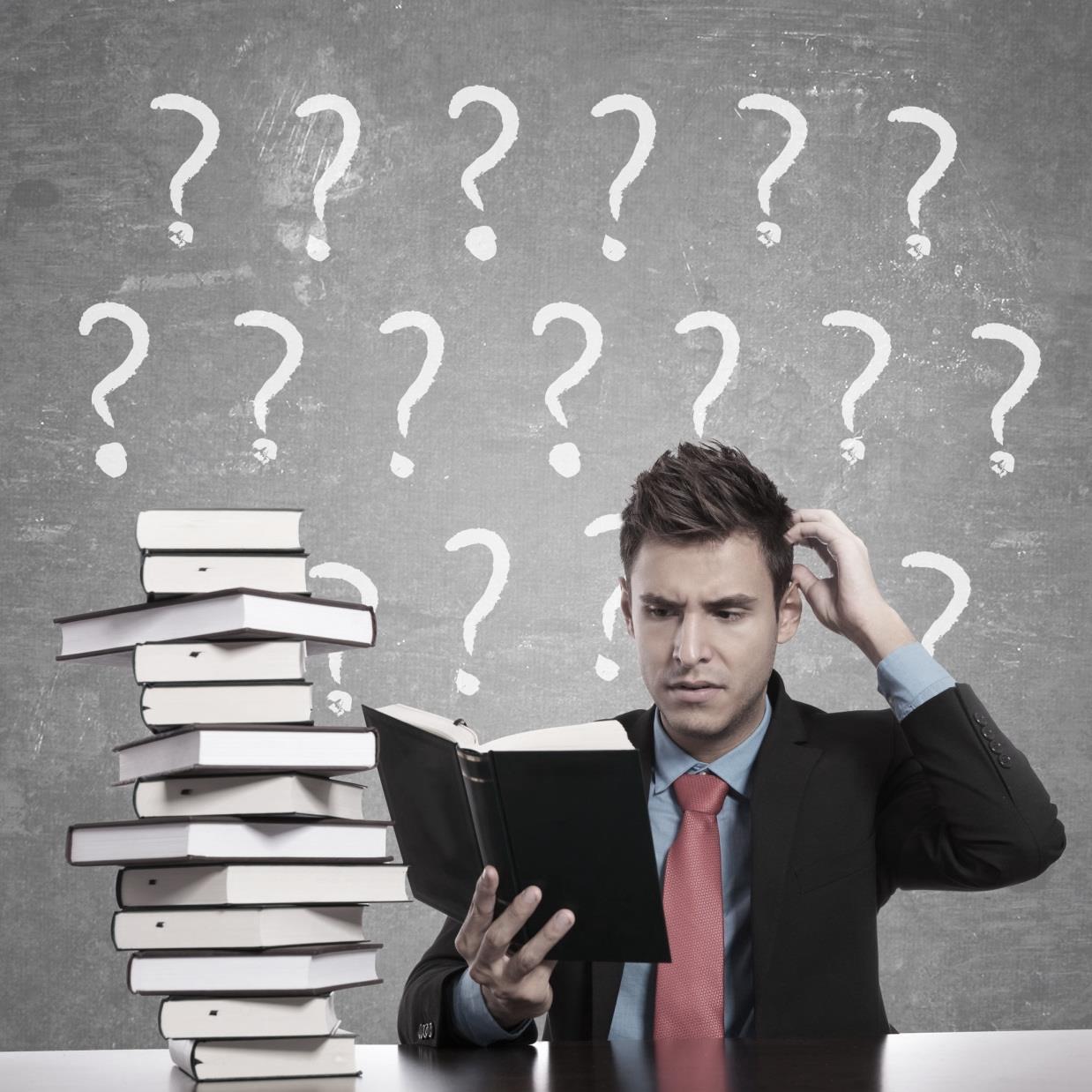 El Producto y el Servicio¿Es este un producto o servicio que me gusta y acaso existe un mercado para ello?
La Rentabilidad¿Cuál es el potencial detrás de la oportunidad?
El SistemaCómo funciona
La Asistencia
El tipo de asistencia que hay disponible para ayudar a que mi negocio crezca
Es importante explorar todas las áreas para tomar una decisión informada al empezar el negocio por usted mismo, pero no solo.
Cómo comenzarMis opciones para ponerme en marcha
[Speaker Notes: NOTAS DEL INSTRUCTOR:
Esta es una introducción de lo que se puede anticipar
No pase mucho tiempo en la diapositiva. No entre en detalles.]
Al evaluar el producto y el servicio,algunas preguntas importantes que se deben responder son:
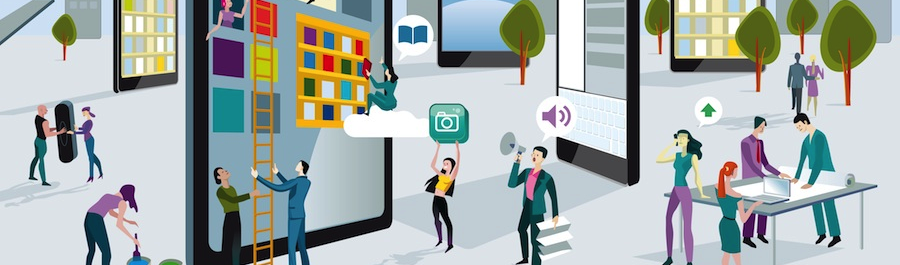 ¿Existe un mercado para el producto o servicio?
¿Es este un producto o servicio que me gusta?
¿El producto o servicio es competitivo en el mercado?
[Speaker Notes: NOTAS DEL INSTRUCTOR:
Algunas pautas de conversación:
 Todos somos consumidores de sitios web en nuestras vidas cotidianas. Piense acerca de dónde lee las noticias, socializa, etc. 
 ¿Estaría de acuerdo en que la gente está conocectada y obtiene en línea la mayor cantidad de su información?
 Los negocios necesitan una presencia en línea para que puedan interactuar con sus clientes y clientes potenciales.
 Los clientes tienen la expectativa de poder navegar por sitios web en búsqueda de productos, información y servicios.]
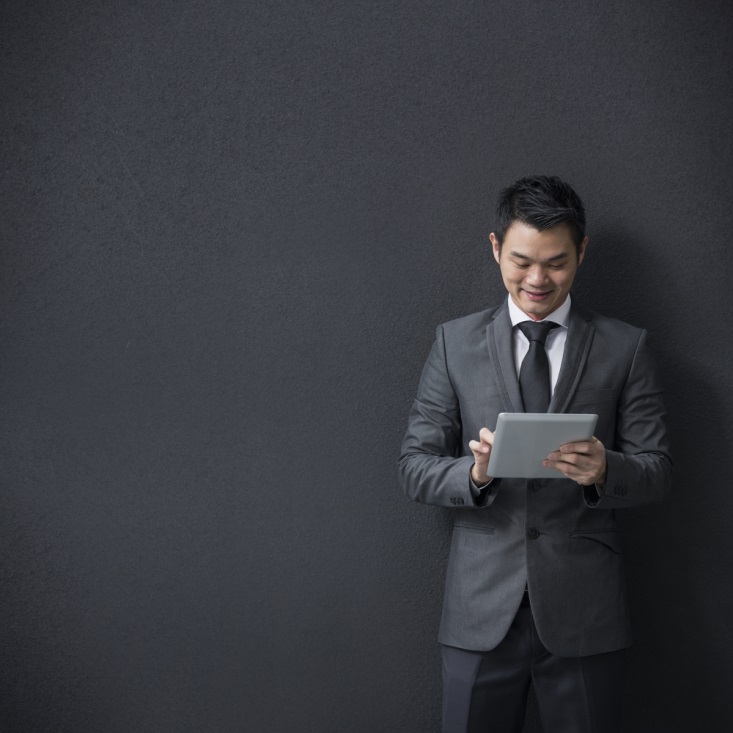 En dónde

Lee las noticias
Socializa
Investiga
Encuentra productos
Encuentra servicios
Se divierte
Obtiene música
Obtiene libros
Obtiene publicaciones periódicas
Obtiene consejos
¡La Internet conecta al mundo!  Todos estamos conectados.
Si lo piensa, todos somos consumidores en Internet de una u otra manera.
[Speaker Notes: NOTAS DEL INSTRUCTOR:
Estas son algunas pautas de conversación:
 Todos somos consumidores de sitios web en nuestras vidas cotidianas. Piense en donde lee las noticias, socializa, etc. 
 ¿Estaría de acuerdo en que la gente está conocectada y obtiene en línea la mayor cantidad de su información?
 Los negocios necesitan una presencia en línea para que puedan interactuar con sus clientes y clientes potenciales
 Los clientes tienen la expectativa de poder navegar por sitios web en búsqueda de productos, información y servicios]
Somos una asociación
Market America Worldwide,
maWebCenters
y usted
[Speaker Notes: NOTAS DEL INSTRUCTOR:
Recuerde, esta es una asociación estratégica. Aunque estamos en el negocio para nosotros, no estamos solos. Como parte de su modelo de negocio, se asociará con dos empresas poderosas: Market America, la cual brinda apoyo logístico y de desarrollo de negocio, y maWebCenters que proveen la asistencia técnica y el servicio de atención al cliente
En la actualidad, muchas empresas dependen de las asociaciones estratégicas para fortalecerses y aumentar la longevidad y el éxito, usted está haciendo lo mismo, pero internamente. 
Juntos, estamos ayudando a las pequeñas y medianas empresas a crecer, al mismo tiempo que hacemos crecer las nuestras.]
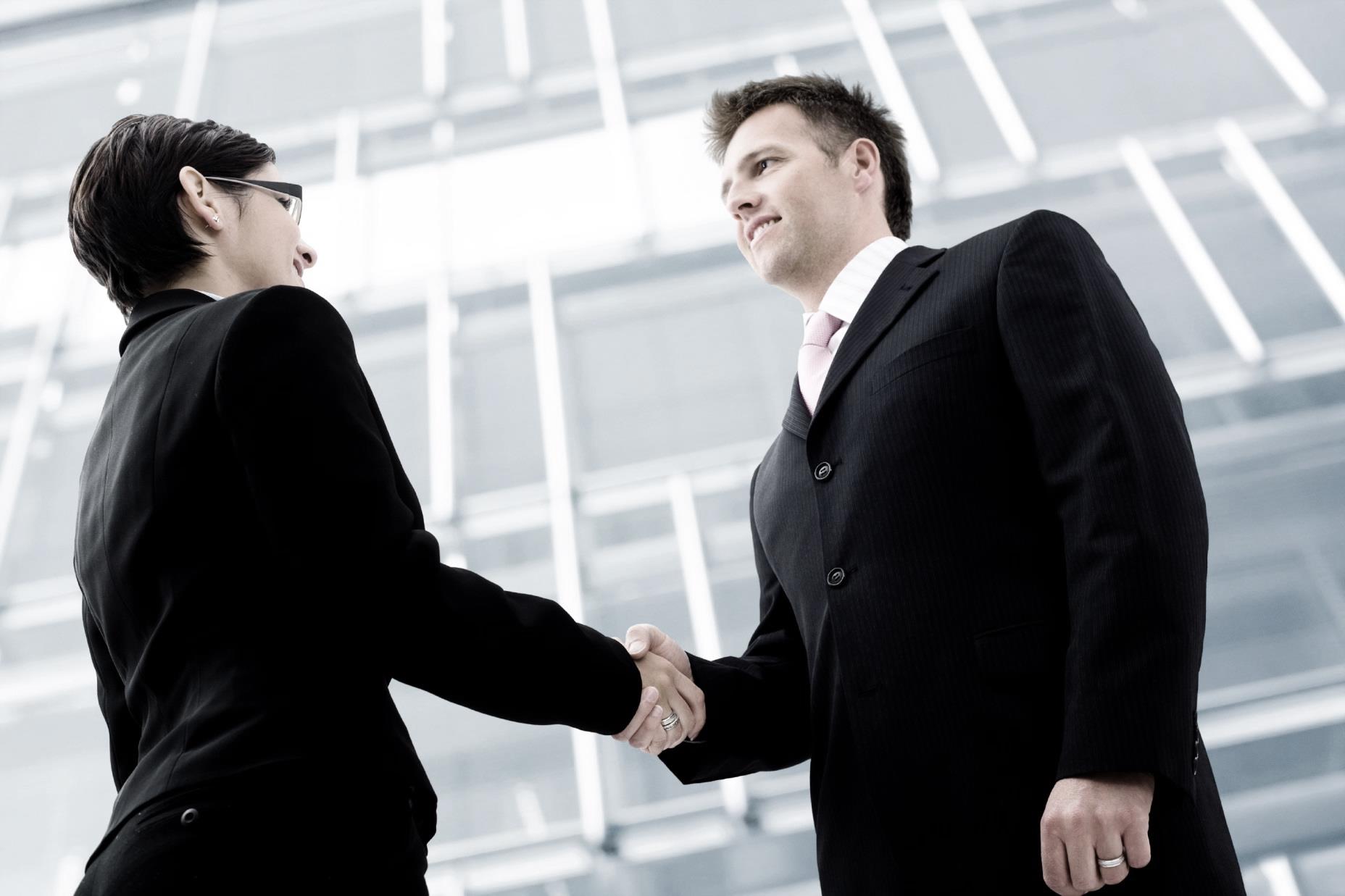 Podemos ayudar a las PyMES (pequeñas y medianas empresas) a:

Aumentar los ingresos
Disminuir gastos
Aumentar la satisfacción del cliente
Aplicar prácticas comerciales eficaces
¡COMERCIALIZAR SU NEGOCIO!
[Speaker Notes: NOTAS DEL INSTRUCTOR:
Los beneficios de nuestro producto 
Más importante que la tecnología es saber que los clientes captan los beneficios más que las características.]
¿Por qué somos mejores?
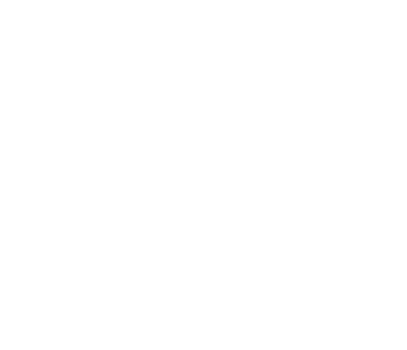 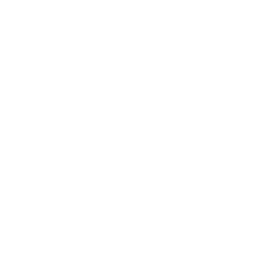 Más que adquirir un sitio web, nuestros clientes adquieren una estrategia completa para  la comercialización en línea.
Veamos la miríada de herramientas y opciones que les ofrecemos a nuestros clientes.
[Speaker Notes: NOTAS DE INSTRUCTOR:
 Presente el concepto de la estrategia de comercialización en línea frente a solo tener un simple sitio web.]
Desarrollo de sitio web
Sitios web adaptativos
Herramientas sencillas de edición, arrastre y colocación
Completamente personalizables
El empresario mantiene el control
Las ediciones se publican inmediatamente
Widgets para redes sociales, formularios y otros
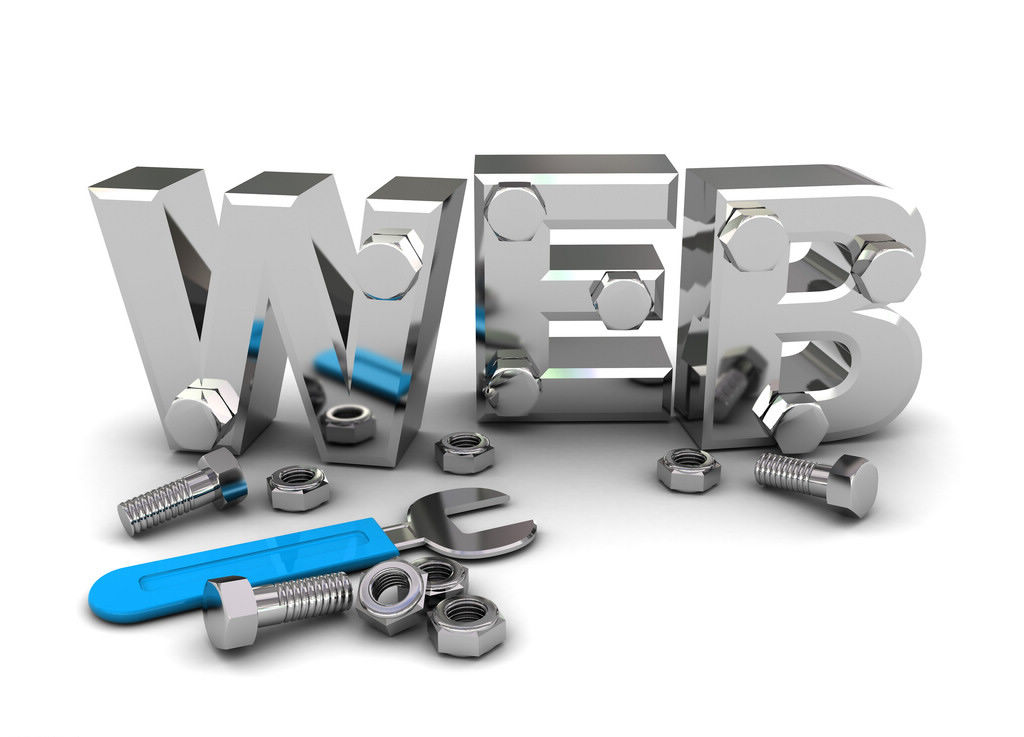 [Speaker Notes: NOTAS DEL INSTRUCTOR:
Estas son algunas pautas de conversación:
 Todos somos consumidores de sitios web en nuestras vidas cotidianas. Piense acerca de dónde lee las noticias, socializa, etc. 
 ¿Estaría de acuerdo en que la gente está conocectada y obtiene en línea la mayor cantidad de su información?
 Los negocios necesitan una presencia en línea para que puedan interactuar con sus clientes y clientes potenciales.
 Los clientes tienen la expectativa de poder navegar por sitios web en búsqueda de productos, información y servicios.]
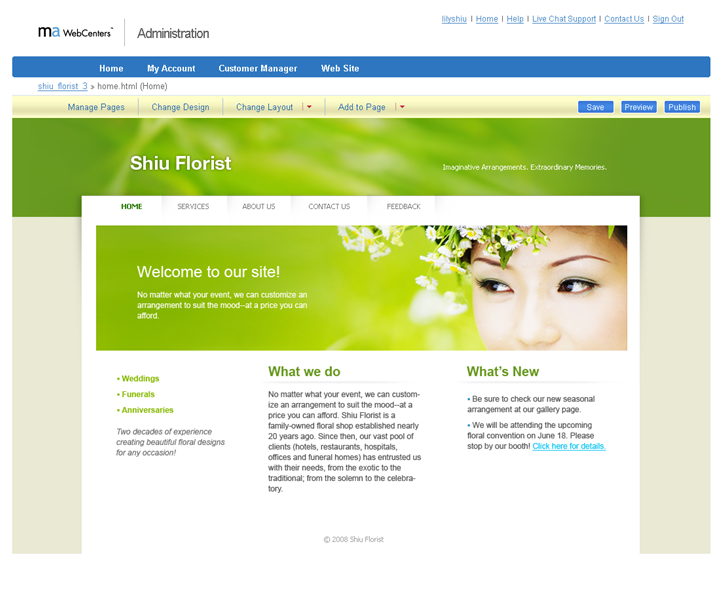 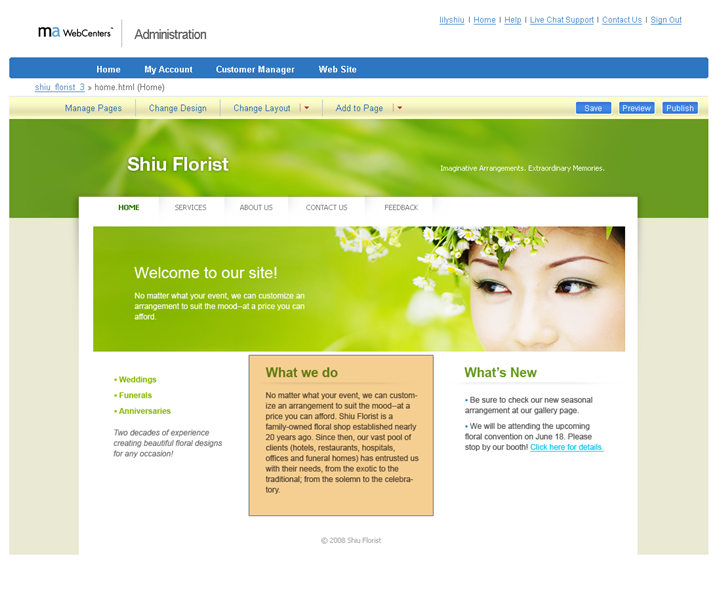 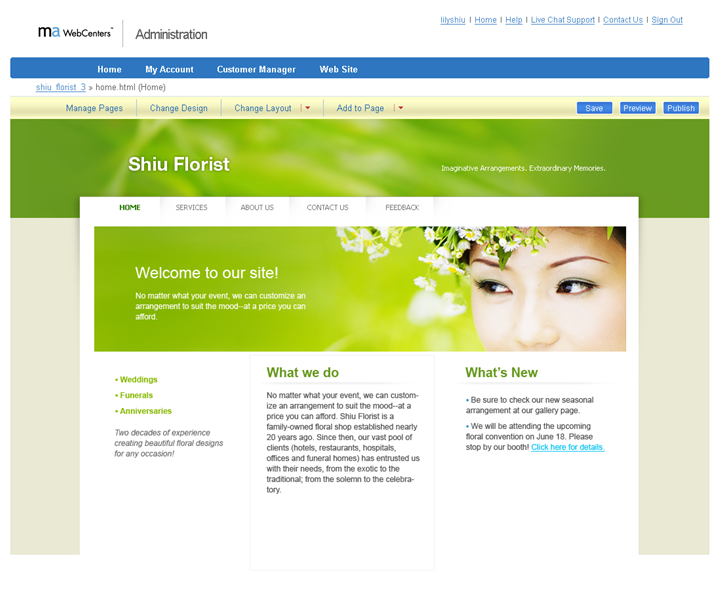 Administración SENCILLA de contenido

Edición de texto
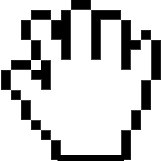 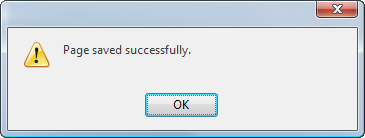 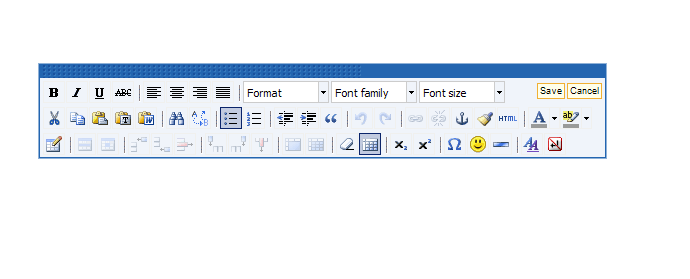 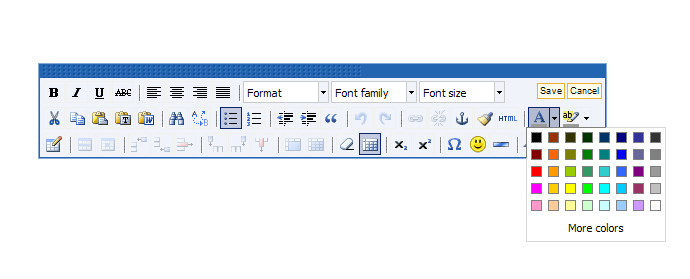 Lo que ofrecemos

Varios paquetes de diseño, servicio de entrega, diseñados por usted
[Speaker Notes: NOTAS DEL INSTRUCTOR:
¿Ve qué sencillo es?]
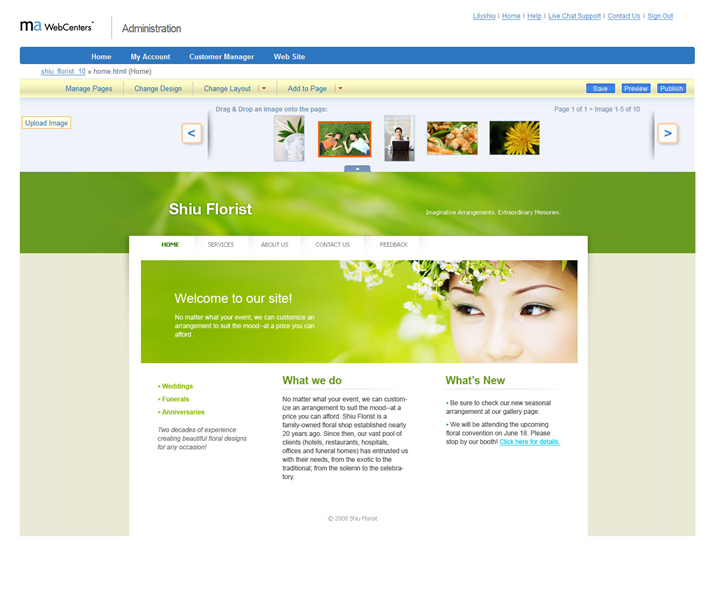 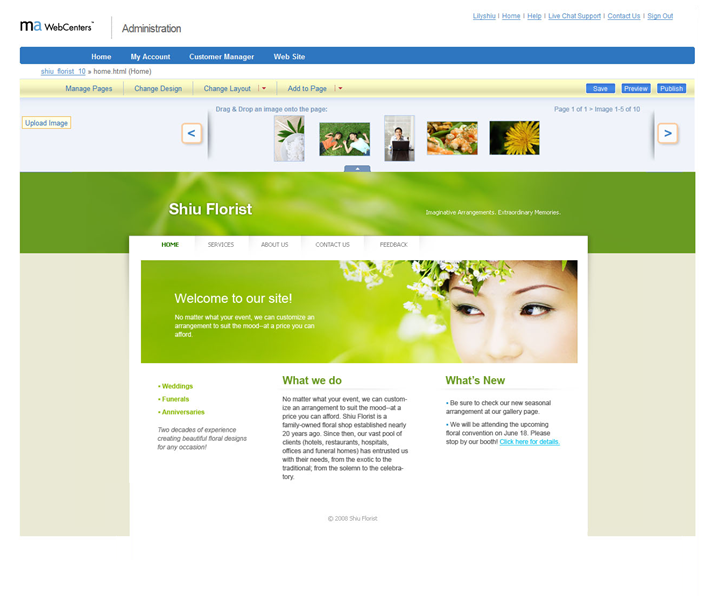 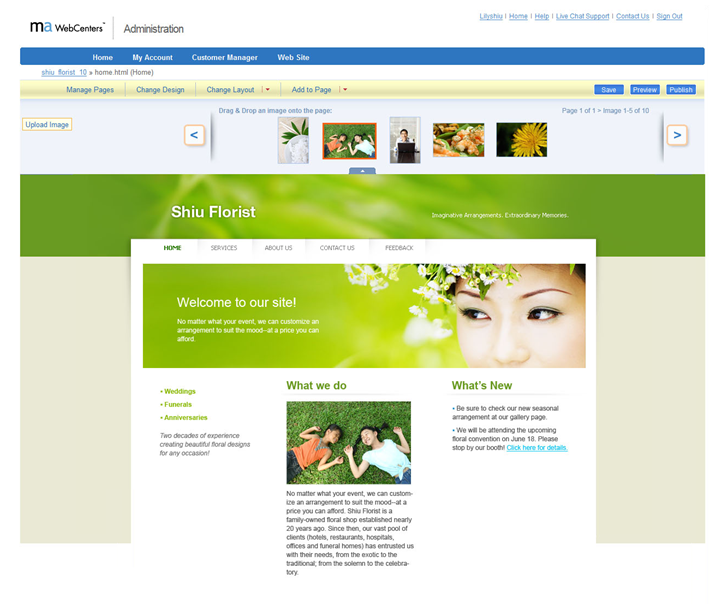 Administración sencilla de contenido

Edición de fotos
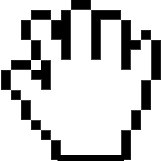 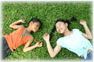 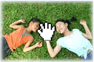 [Speaker Notes: NOTAS DE INSTRUCTOR:
¿Ve qué sencillo es?]
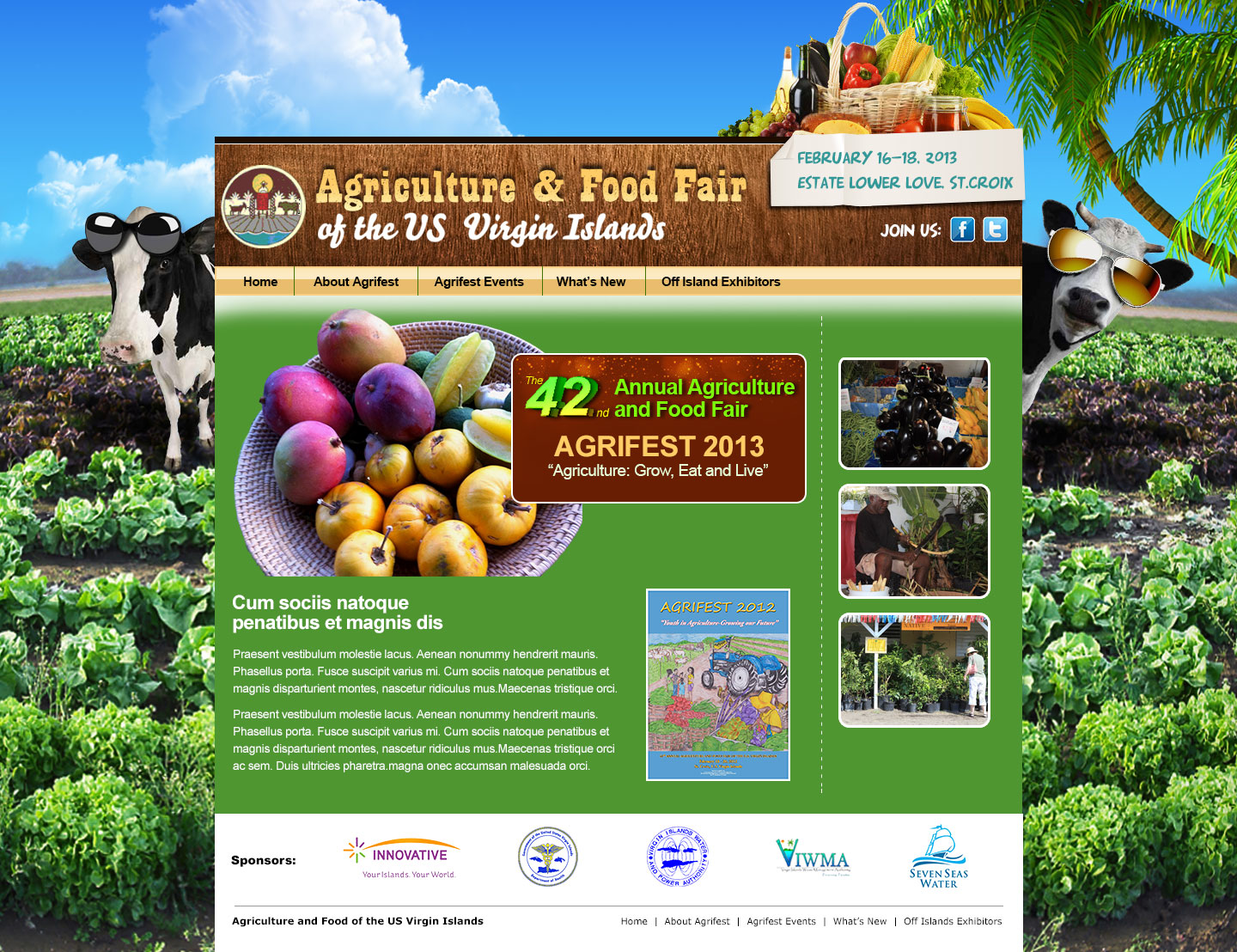 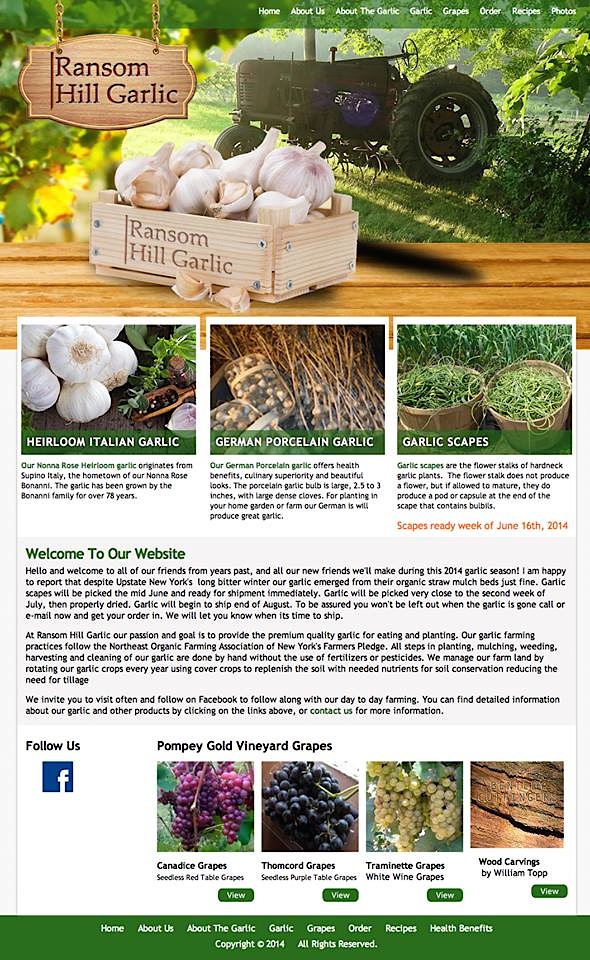 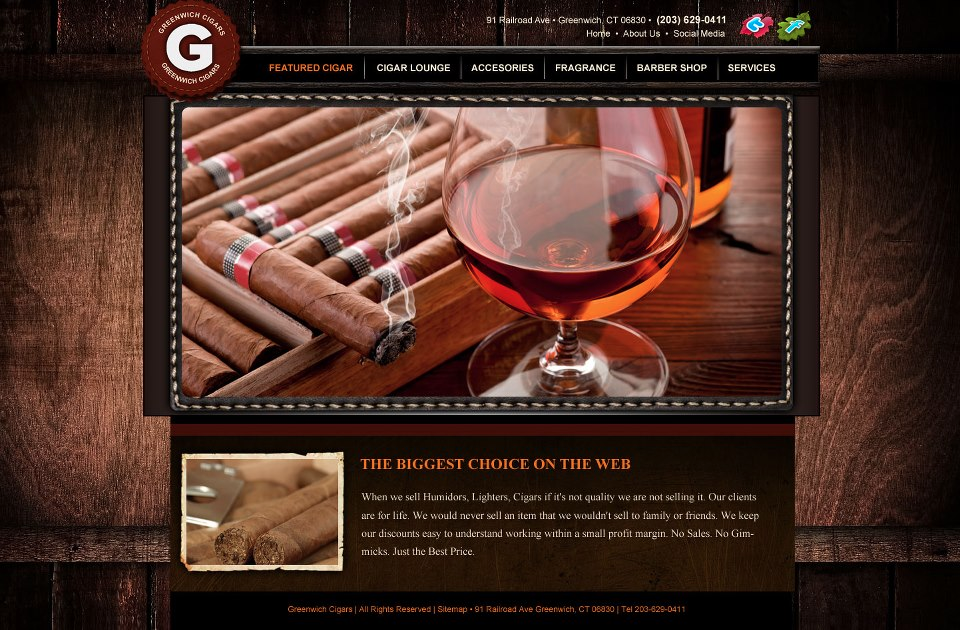 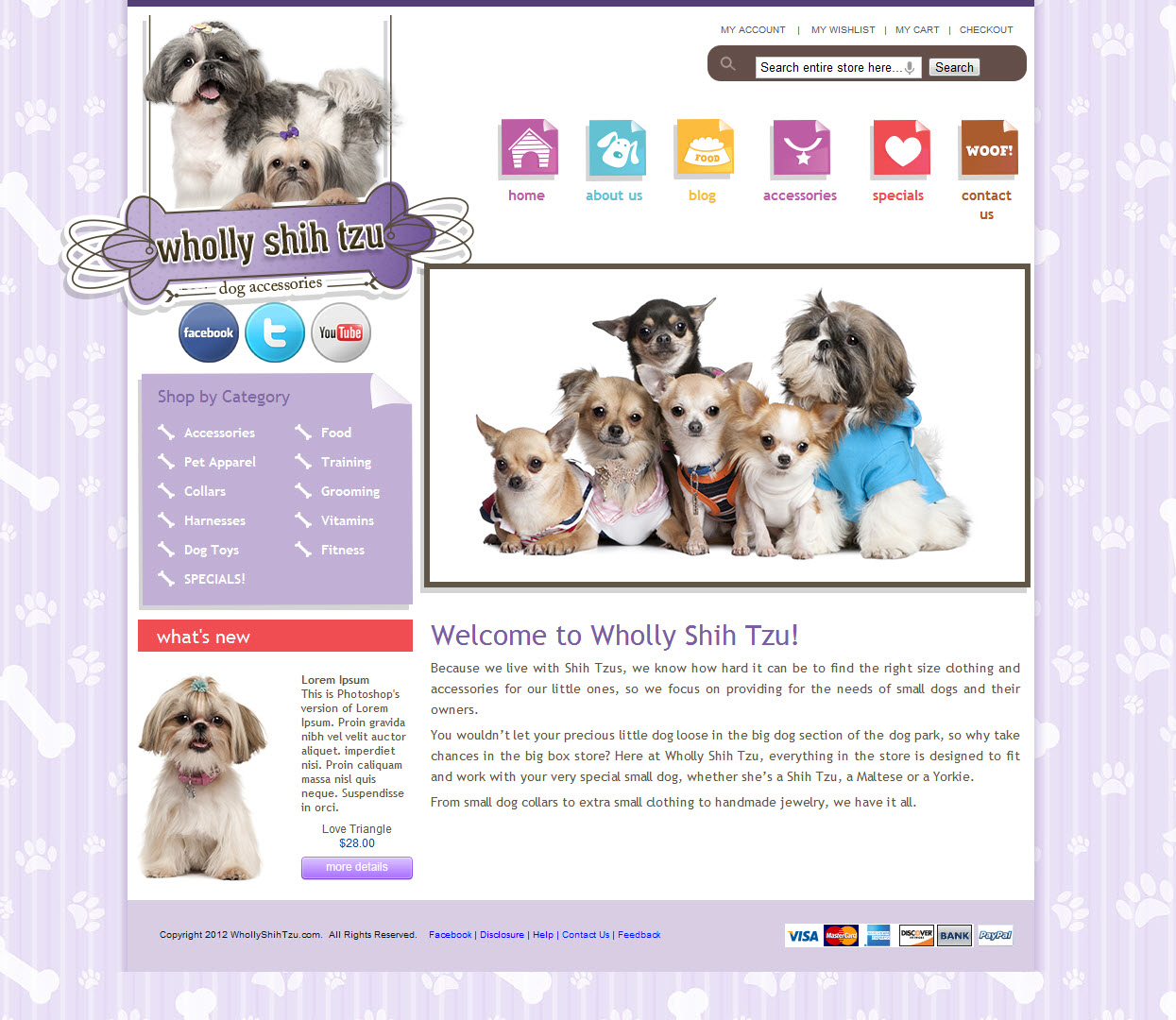 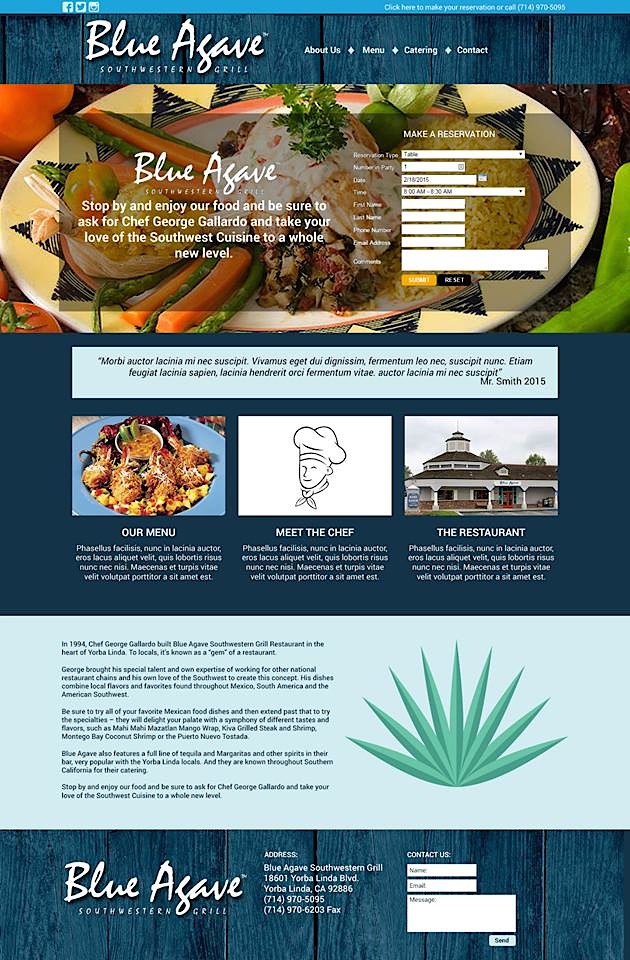 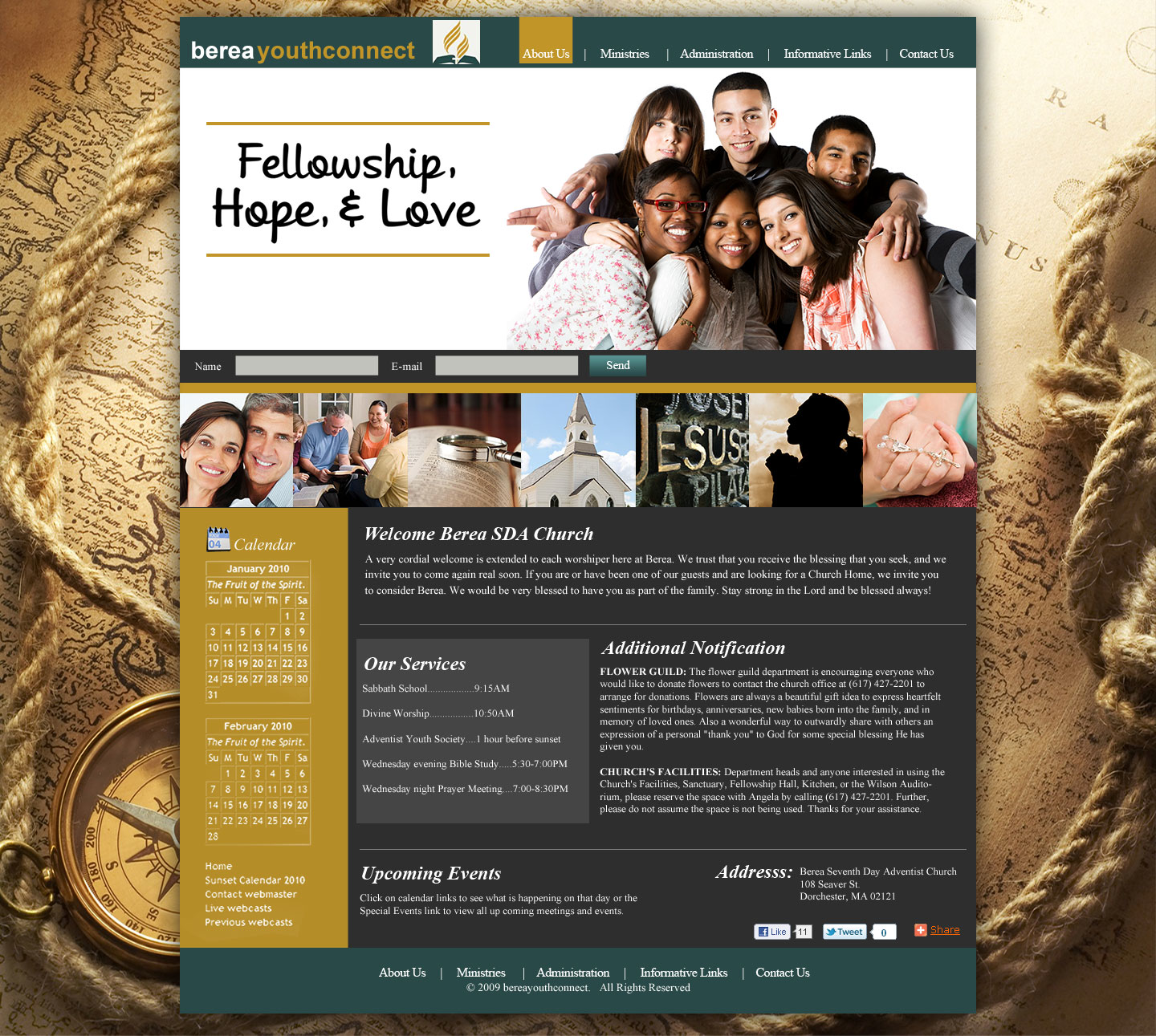 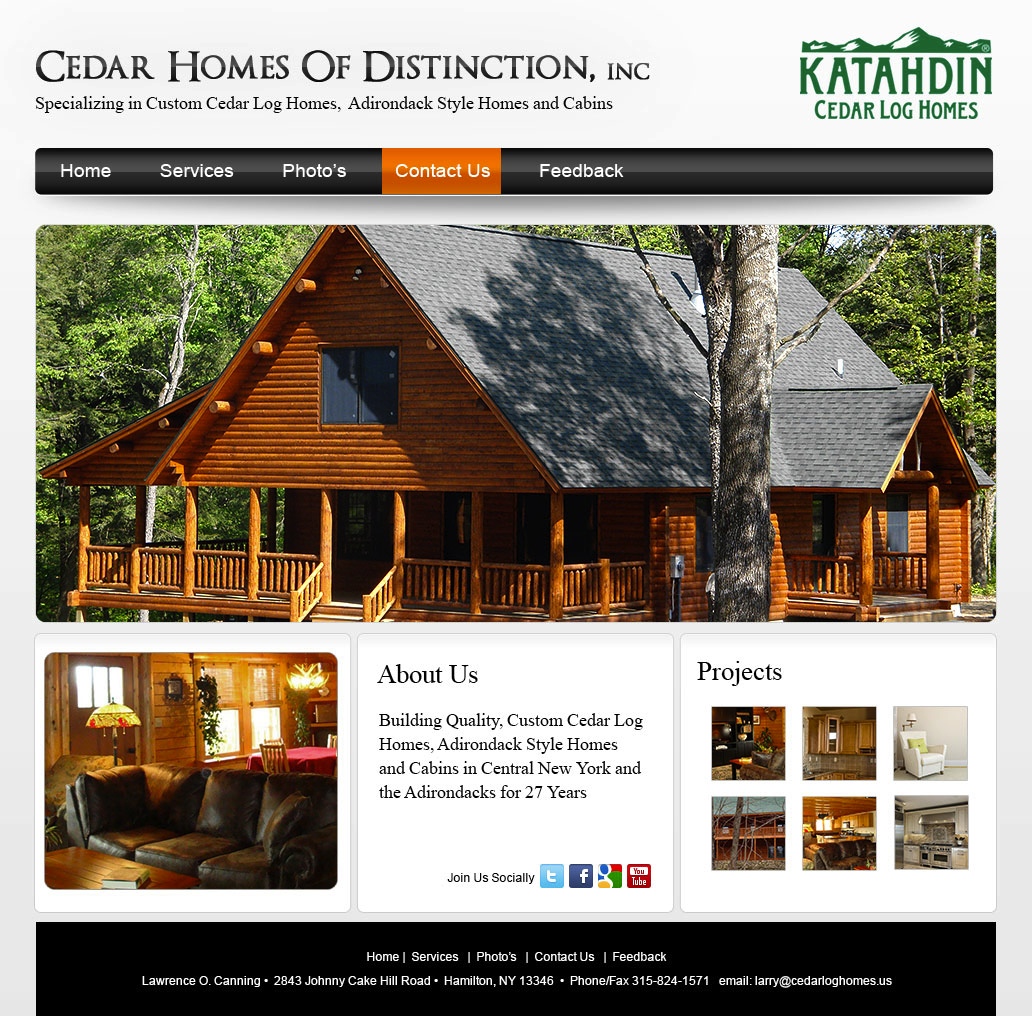 Centro de Diseño
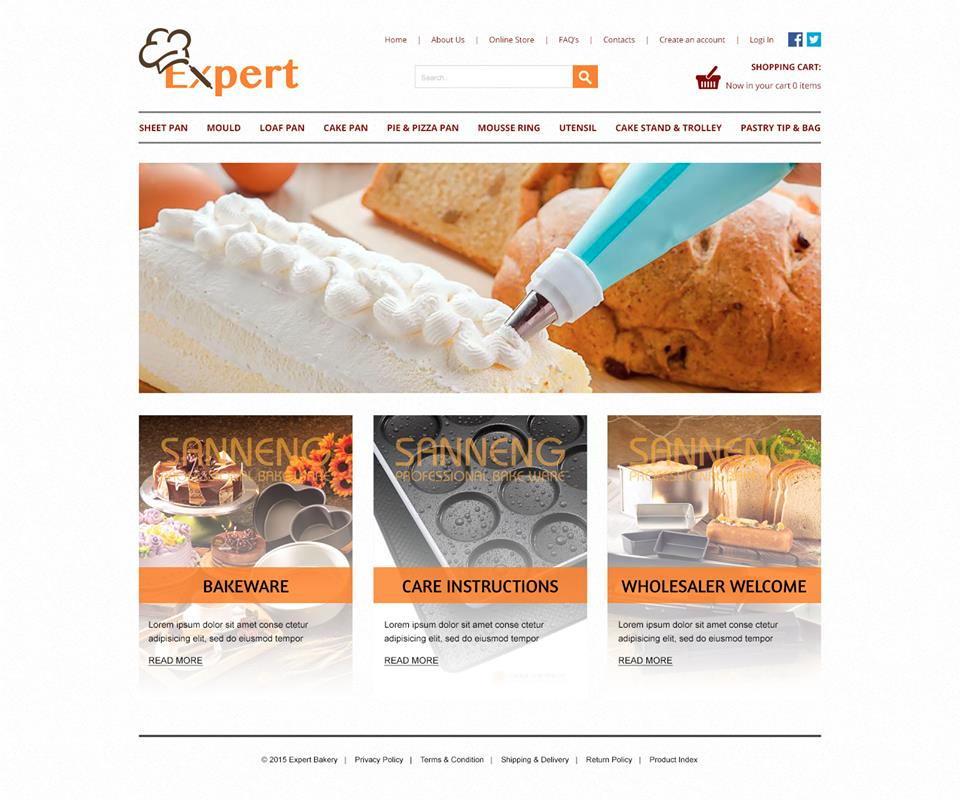 [Speaker Notes: NOTAS DEL INSTRUCTOR:
Estos son algunos ejemplos de sitios web creados con nuestro Centro de Diseño.
Puede notar lo profesional que se ven estos diseños.
Un empresario se sentiría orgulloso de tener uno de estos sitios web.
Publicamos continuamente las creaciones más recientes de nuestro centro de diseño en nuestrá página de Facebook: facebook.com/officialmawebcenters]
[Speaker Notes: NOTAS DEL INSTRUCTOR:
Diapositiva de introducción
Nuestro portal de comercio electrónico es muy poderoso, pero a la vez fácil de administrar]
Herramientas para comercio electrónico
Opciones para la configuración de productos que permiten ajustar el precio de venta
Selección y ampliación de imágenes de productos
Historial de pedidos con función sencilla de renovación de pedido
Múltiples opciones de facturación
Lista de deseos delcomprador
Comparación de productos
Reseñas de productos del comprador
Búsqueda avanzada en el Catálogo de Productos con vista en miniatura de los productos
Etiquetas de productos
Tablero de ventas
Monitero de compras
[Speaker Notes: NOTAS DEL INSTRUCTOR:
Nuestro sistema de comercio electrónico es increíblemente flexible.
Hay tantas cosas que se pueden hacer a través de este.
(Relate algunos ejemplos personales relacionados con su propia base de usuarios).
(Muestre algunos de los aspectos importantes sobre las Características y los Beneficios)
Una vez más, se trata de ofrecer una presencia eficaz en Internet. Si la solución actual del empresario no tiene la función para reseñas de productos del cliente o listas de deseo, ¿es esta una presencia eficaz en Internet? ¡No!]
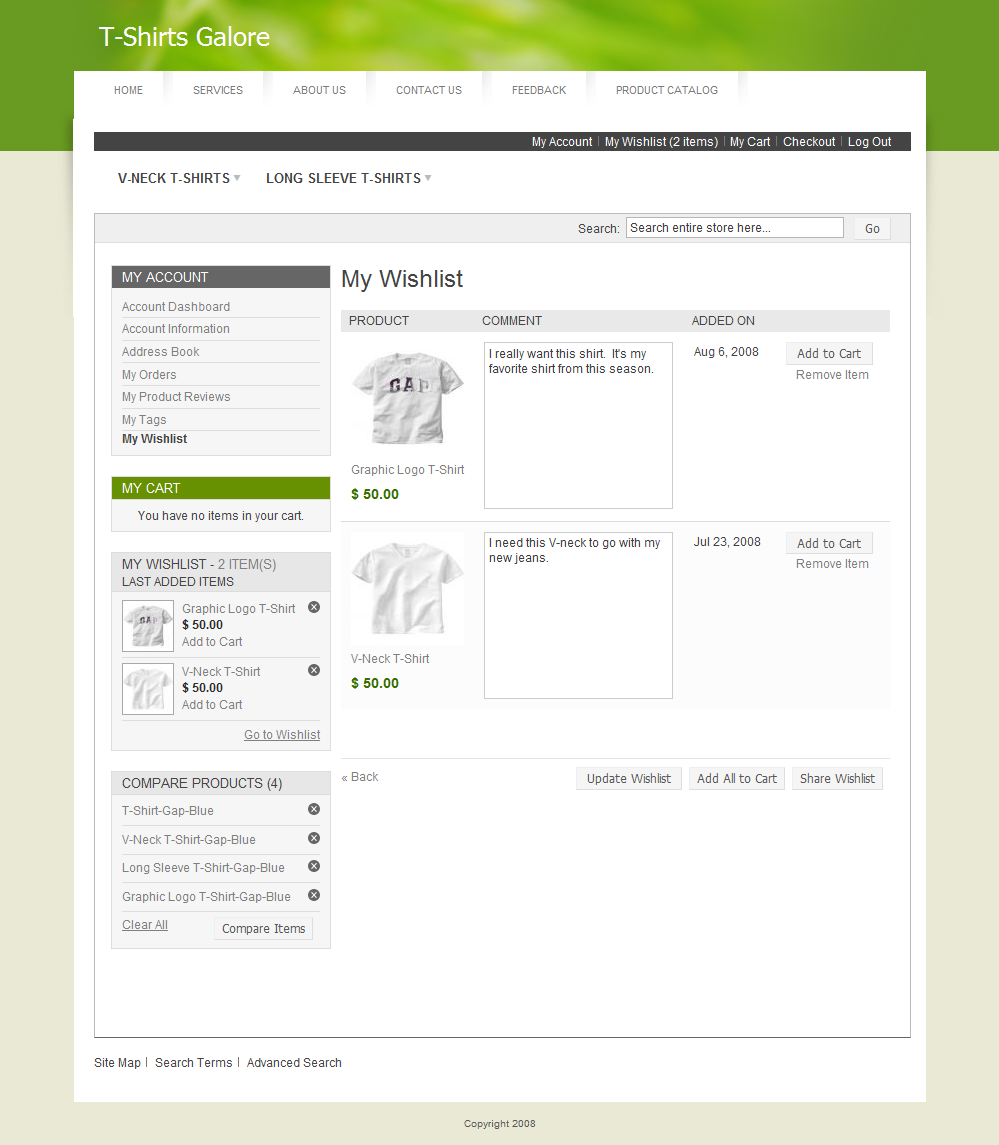 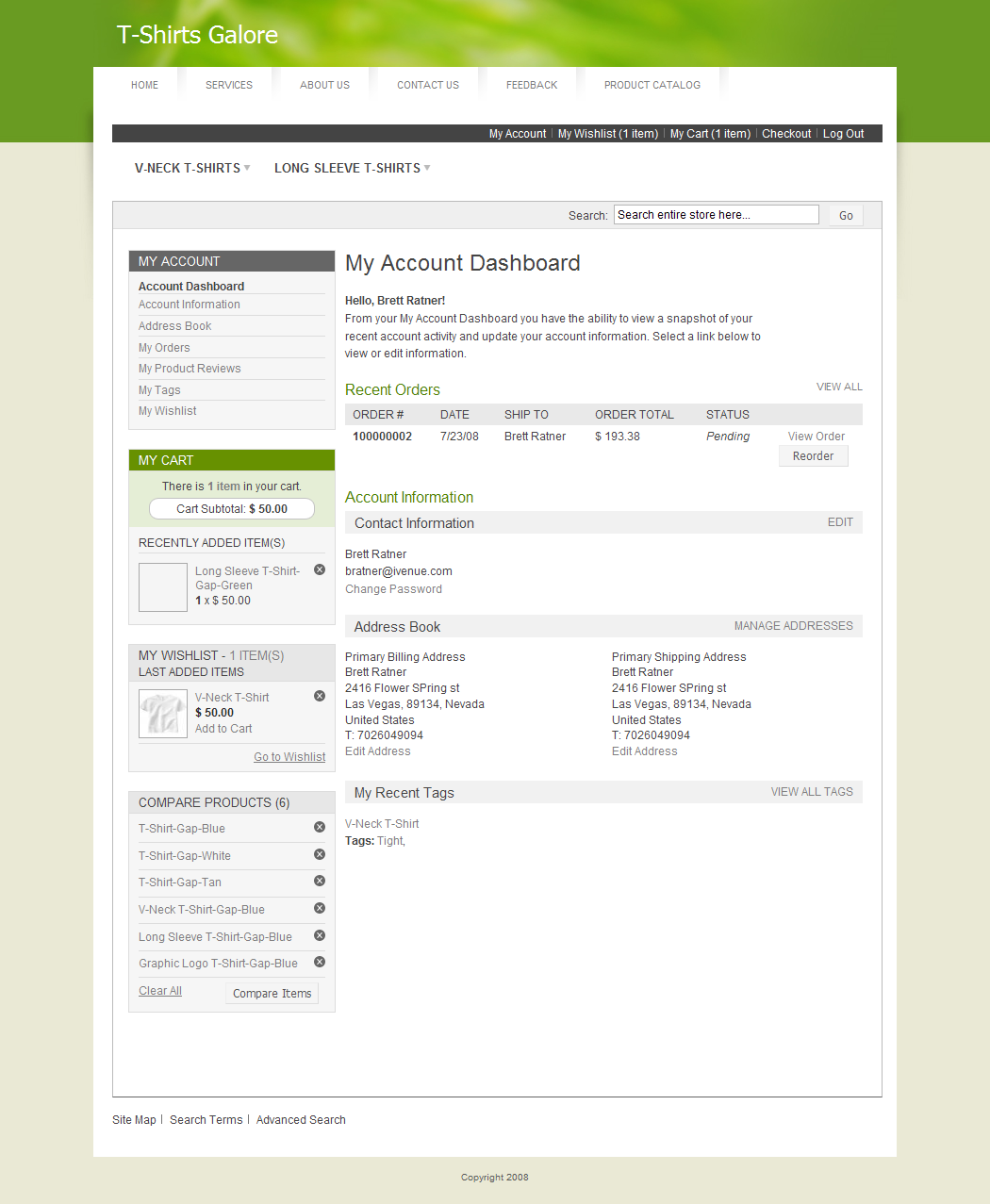 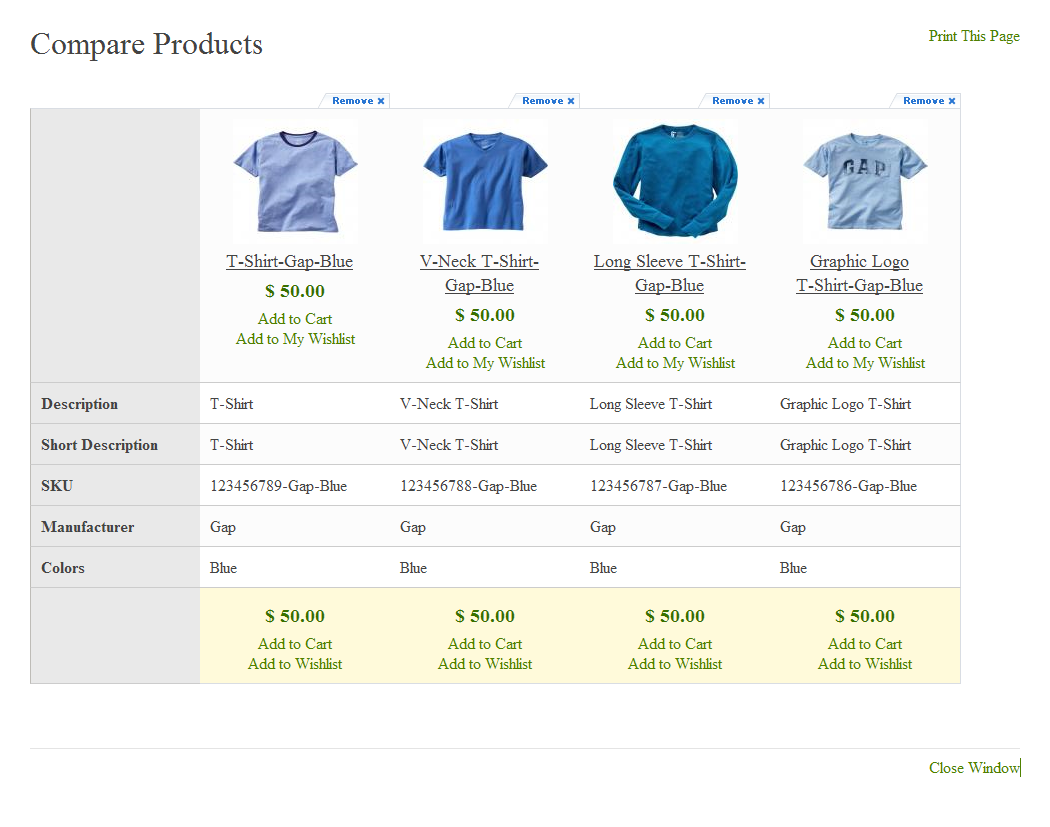 Cuenta de clientes
Comparación de productos
[Speaker Notes: NOTAS DEL INSTRUCTOR:
Nuestro sistema de comercio electrónico es increíblemente flexible.
Hay tantas cosas que se pueden hacer a través de este.
(Relate algunos ejemplos personales relacionados con su propia base de usuarios).
(Muestre algunos de los aspectos importantes sobre las Características y los Beneficios).
Una vez más, se trata de ofrecer una presencia eficaz en Internet. Si la solución actual del empresario no tiene la función para reseñas de productos del cliente o listas de deseo, ¿es esta una presencia eficaz en Internet? ¡No!]
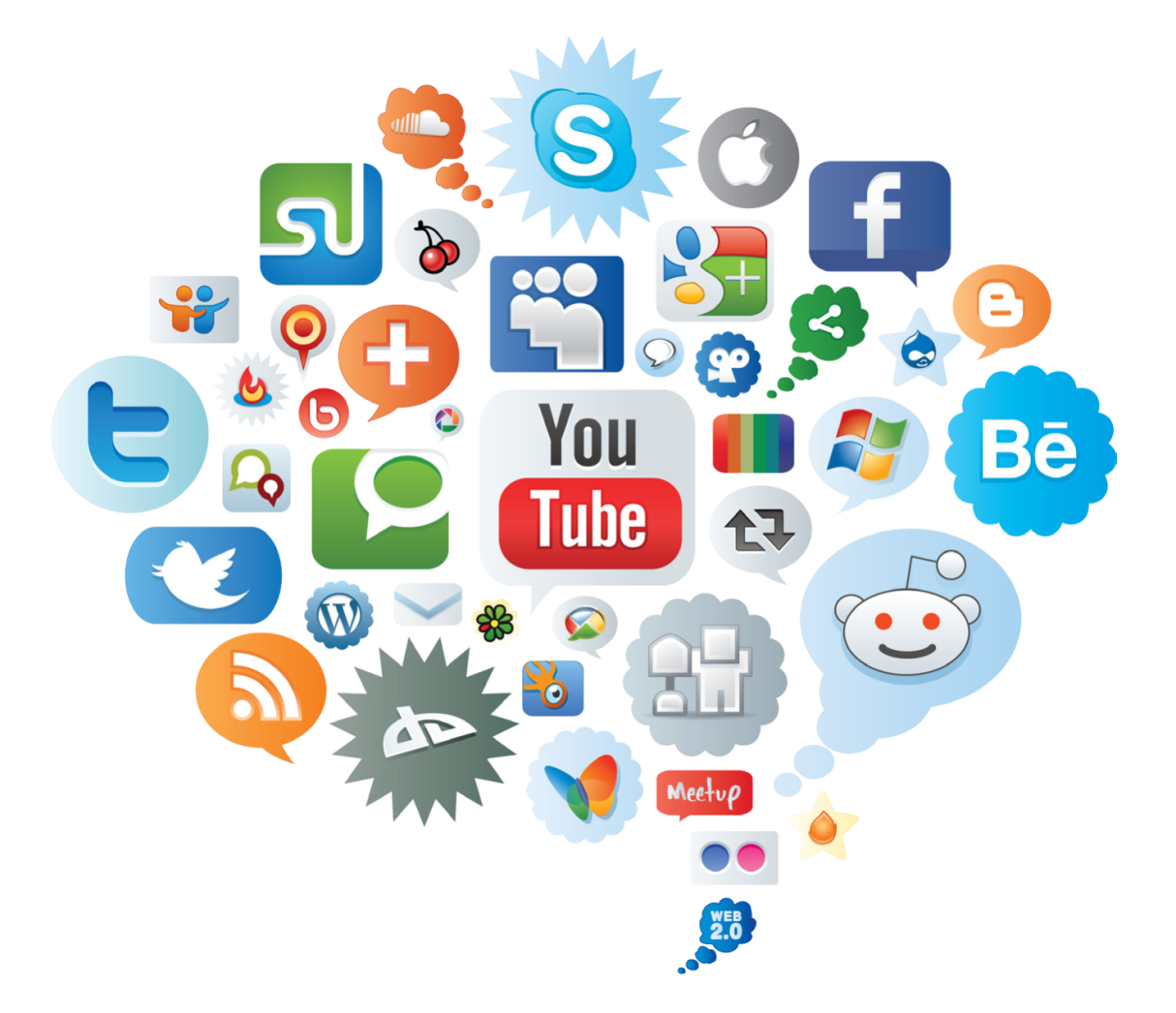 HERRAMIENTAS DE Comercialización
Herramientas de posicionamiento en buscadores de Internet (SEO)
Herramientas de redes sociales
Administración de Clientes (CRM)
Comercialización por correo electrónico
Dominios 
Cuentas de correo electrónico
Sitios para dispositivos móviles
[Speaker Notes: NOTAS DEL INSTRUCTOR:Nuestro sistema de comercio electrónico es increíblemente flexible.]
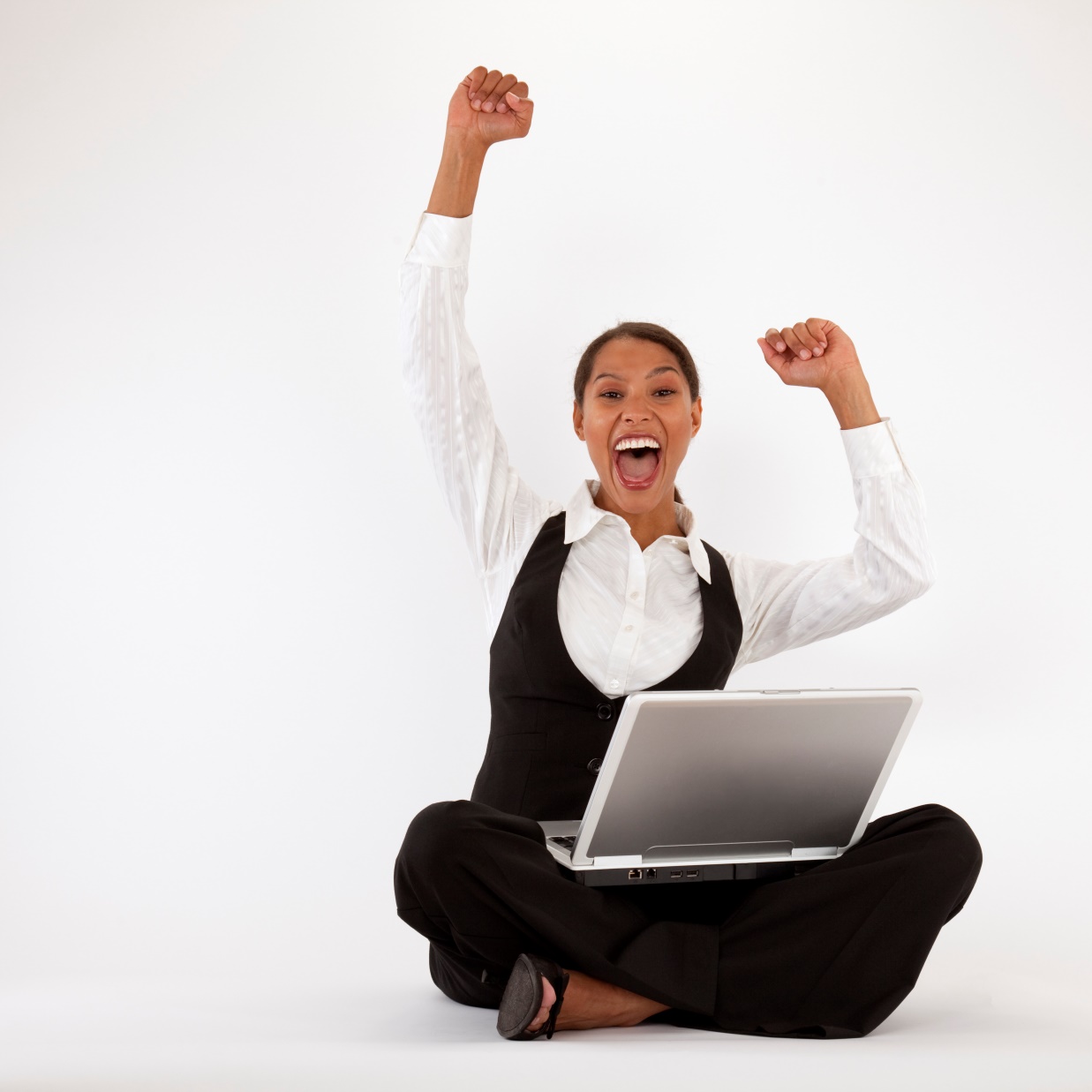 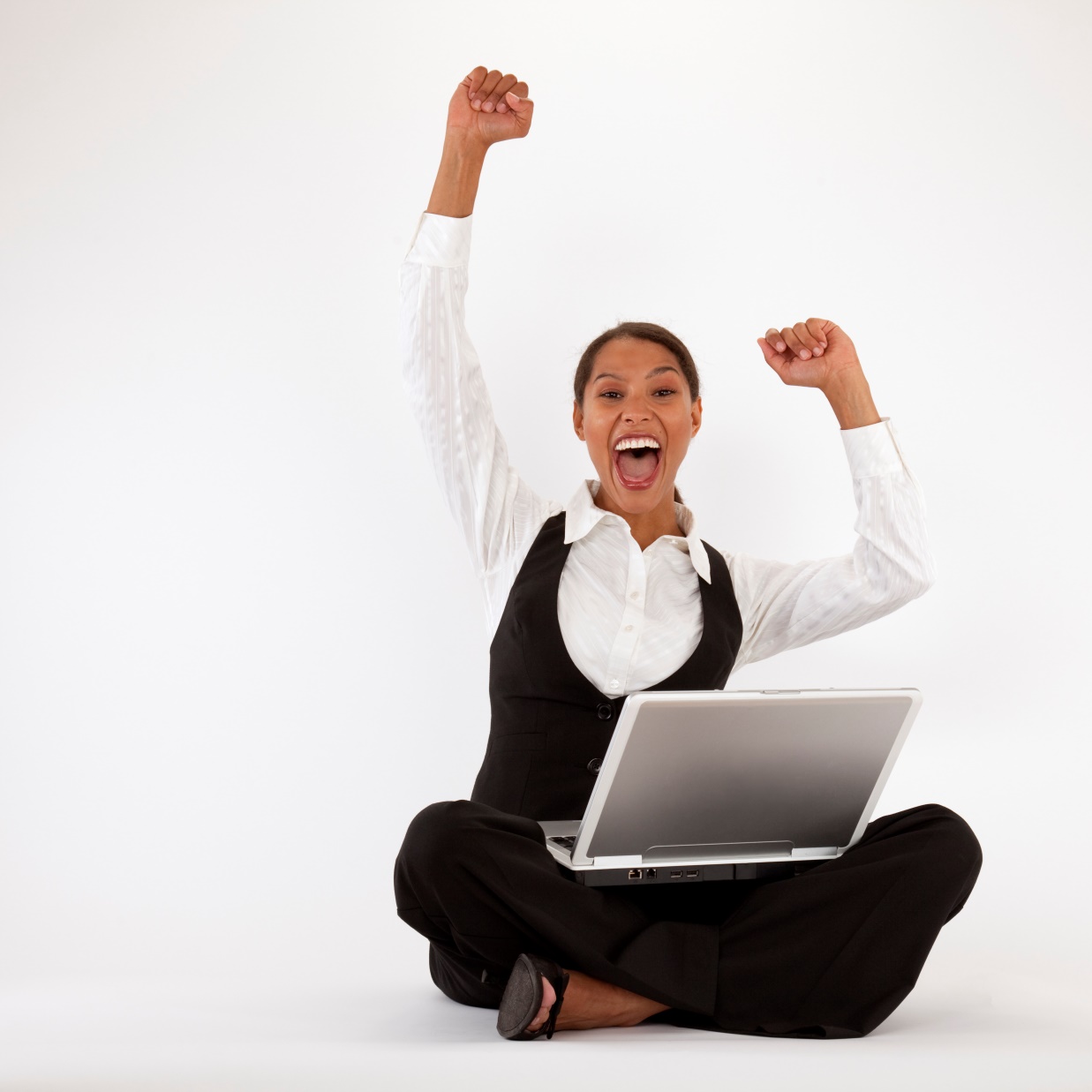 El Poder de No Tener Límites
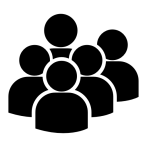 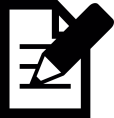 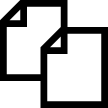 Tráfico ilimitado
Páginas ilimitadas
Cambios ilimitados
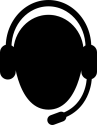 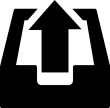 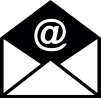 Direcciones de corro electrónico ilimitadas
Actualizaciones ilimitadas
Tener una presencia en línea efectiva es sencillo porque no hay límites en la asistencia, las modificaciones y actualizaciones.
Eliminamos los retos que enfrentan los empresarios para mantener su solución de comercialización en línea al día.
[Speaker Notes: NOTAS DEL INSTRUCTOR:
Esta diapositiva es únicamente una introducción. El objetivo es despertar el entusiasmo acerca de lo que hablaremos. 
Hable brevemente sobre los temas importantes: sitios web, herramientas de comercialización, sin límites, asistencia, seguridad 
La meta es describir de manera sencilla lo integral y verdaderamente completa que es nuestra solución, e infundir confianza en el producto. 
Dedique 1 minuto o menos an esta diapositiva, ¡los detalles se muestran más adelante!]
Examine algunas de las 
recientes mejoras gratis
[Speaker Notes: NOTAS DEL INSTRUCTOR:
Esta diapositiva es únicamente una introducción. El objetivo es despertar el entusiasmo sobre lo que hablaremos.]
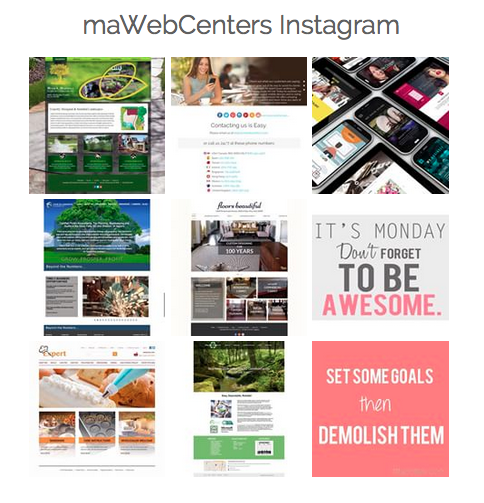 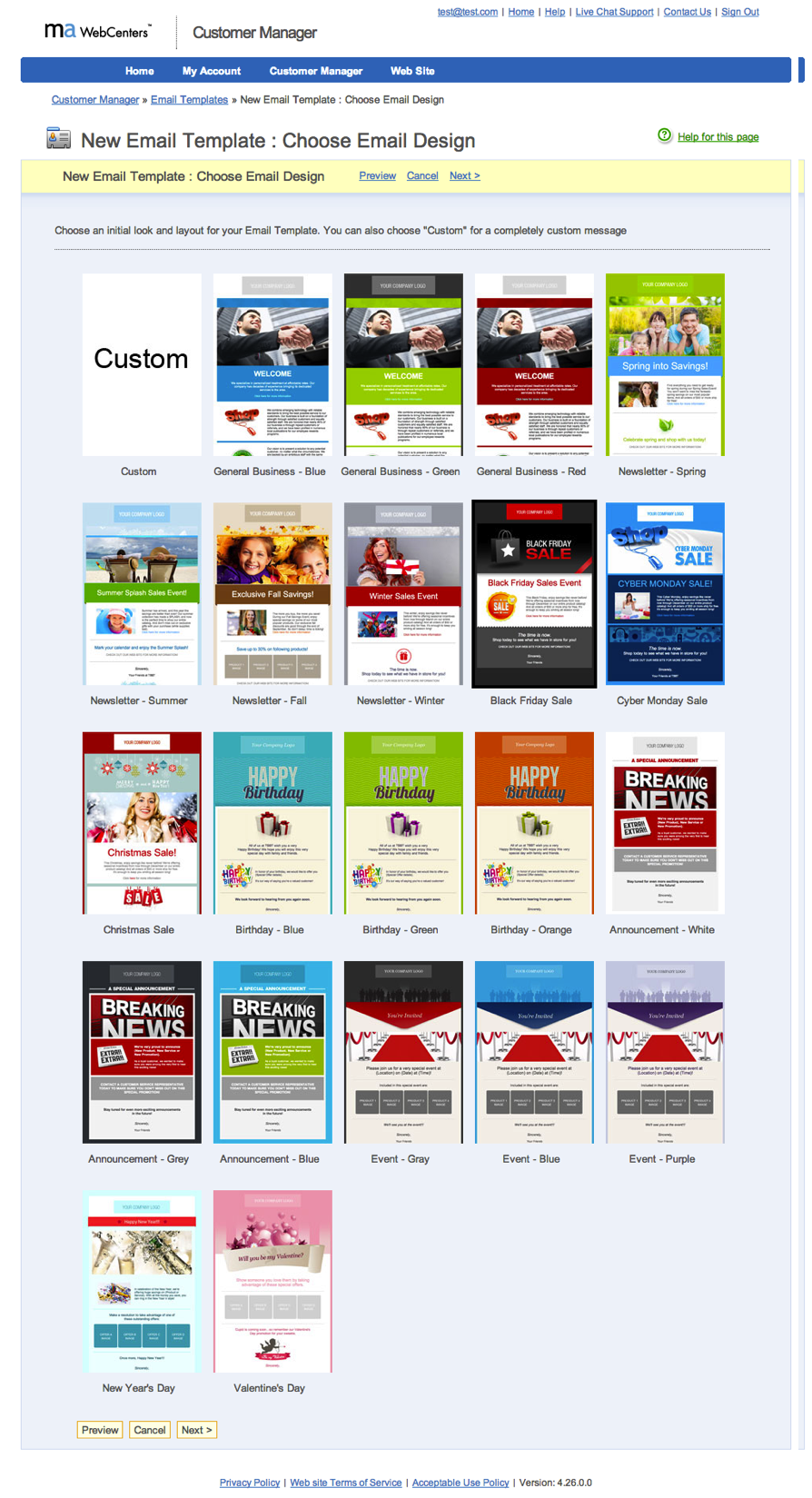 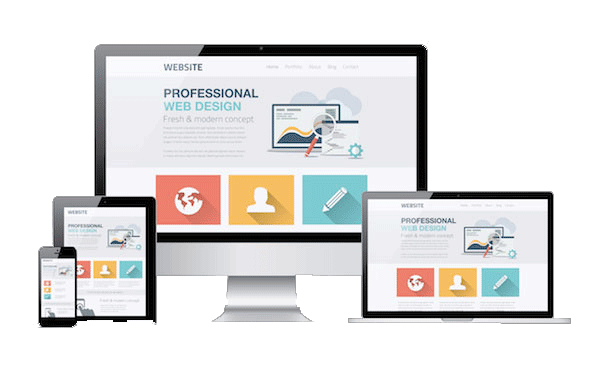 Más herramientas
como Instagram
Comercialización por correo electrónico
¡Sitios web adaptativos!
[Speaker Notes: NOTAS DEL INSTRUCTOR:
En constante actualización. ¡Estas son recientes, pero hay más en camino!]
Asistencia y seguridad
Servicio de Atención al Cliente galardonado e ilimitado
Ayuda ilimitida para modificar el sitio
Asistencia mediante el uso de todas las funciones y las herramientas de nuestra solución
Asistencia en el país de origen las 24 horas del día, todos los días
Instalaciones de alojamiento Web ultraseguras, seguridad con supervisión de incidentes las 24 horas del día, los 7 días de la semana, alojamiento en servidores Dell PowerEdge escalonados de alto rendimiento, protegidos contra fuego, inundaciones, terremotos, apagones eléctricos y desastres de otros tipos
Protección cortafuegos de doble capa con la tecnología cortafuegos de Cisco PIX
[Speaker Notes: NOTAS DEL INSTRUCTOR:
¡Relate historias!]
SERVICIOD DE MARKETING DIGITAL
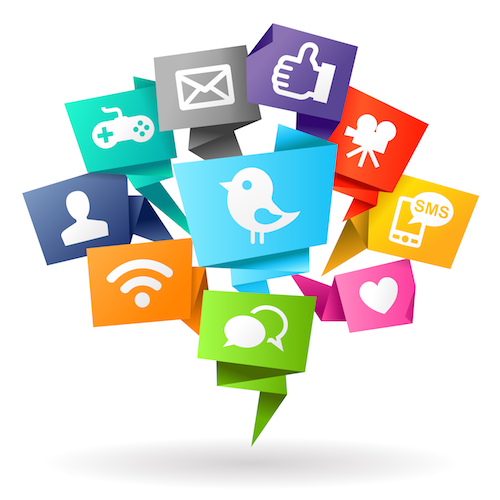 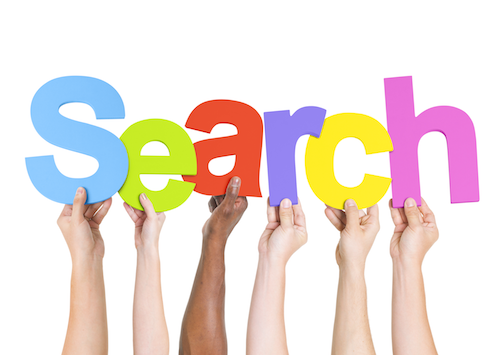 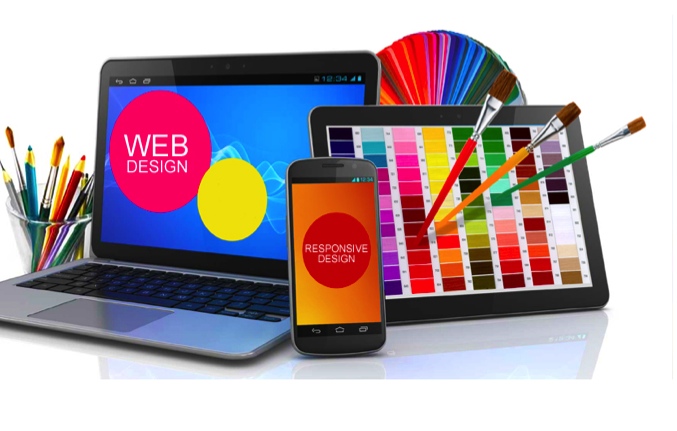 DISEÑO
COMERCIALIZACIÓN POR INTERNET
COMUNICACIÓN SOCIAL EN REDES
[Speaker Notes: NOTAS DEL INSTRUCTOR:
A a los clientes que desean comprar servicios adicionales también puede venderles paquetes de diseño, de medios de comunicación en redes sociales y de comercialización por Internet.
La diferencia que hay entre estos productos y nuestro paquete integral para sitio web es que estos productos se ofrecen con el apoyo de un equipo dedicado a la implementación de los servicios comprados. Nuestros paquetes integrales vienen con las herramientas y la ayuda necesarias para hacerlo usted mismo.]
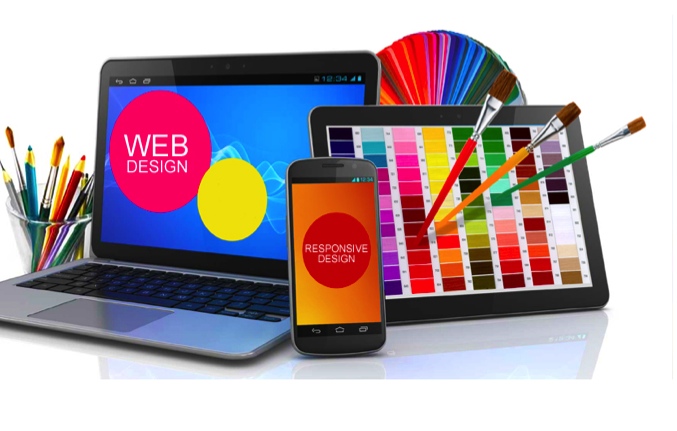 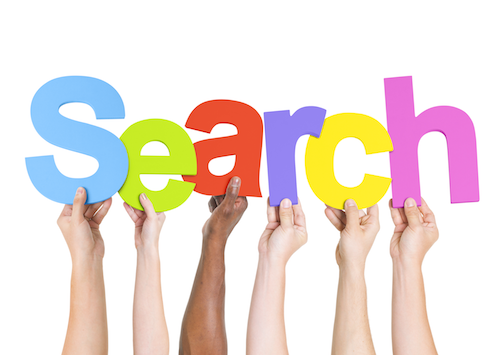 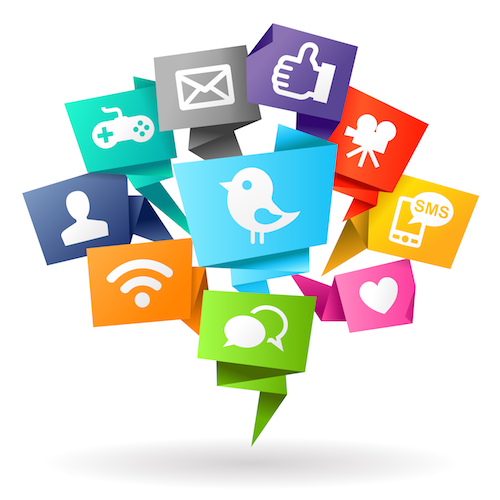 DISEÑO
REDES SOCIALES
COMERCIALIZACIÓN POR INTERNET
Búsqueda orgánica de SEO
GOOGLE PUBLICIDAD
REDACCIÓN DE CONTENIDOS
WORDPRESS.ORG
ADMINISTRACIÓN DE LISTA DE MIEMBROS (servicio exclusivo para clientes de sitio web)
ADMINISTRACIÓN DE CUENTAS EN  REDES SOCIALES 
ADMINISTRACIÓN DE LA REPUTACIÓN DIGITAL
PAQUETES PARA PUBLICIDAD EN FACEBOOK
DISEÑOS WEB ADAPTATIVOS PREMIUM
PAQUETES DE NUEVOS DISEÑOS
*Recurso disponible para clientes de sitio web
*Disponibles para clientes y no clientes de sitios web
*Disponible para clientes  y no clientes de sitios web
PRECIOS DE LOS PRODUCTOS, GANANCIAS DE BV Y DE VENTAS AL POR MENOR: WWW.MAWC411.COM/SUPPORT.HTML
[Speaker Notes: NOTAS DEL INSTRUCTOR:
Dé una breve explicación de lo que se incluye en cada producto. Mostrar esta dispositiva deberá tomar aproximadamente 5 minutos. 
Haga la distinción entre los productos que están disponibles exclusivamente para clientes de maWebCenters y los productos de venta general. 
Es importante recordarles a la clase que cuando programen una cita de demostración, el Especialista en Producto intentará persuadirlos de comprar productos que tengan relevancia o signifiquen actualizaciones de utilidad para el cliente. Puede solicitarle al Especialista en Producto que venda también productos adicionales.
¡Próximante se ofrecerá la programación de citas de venta de productos nuevos! Para programar una cita de venta de otros productos, se deberá realizar una consulta de 15 minutos y tener disponible cierta información antes de programarse una cita.]
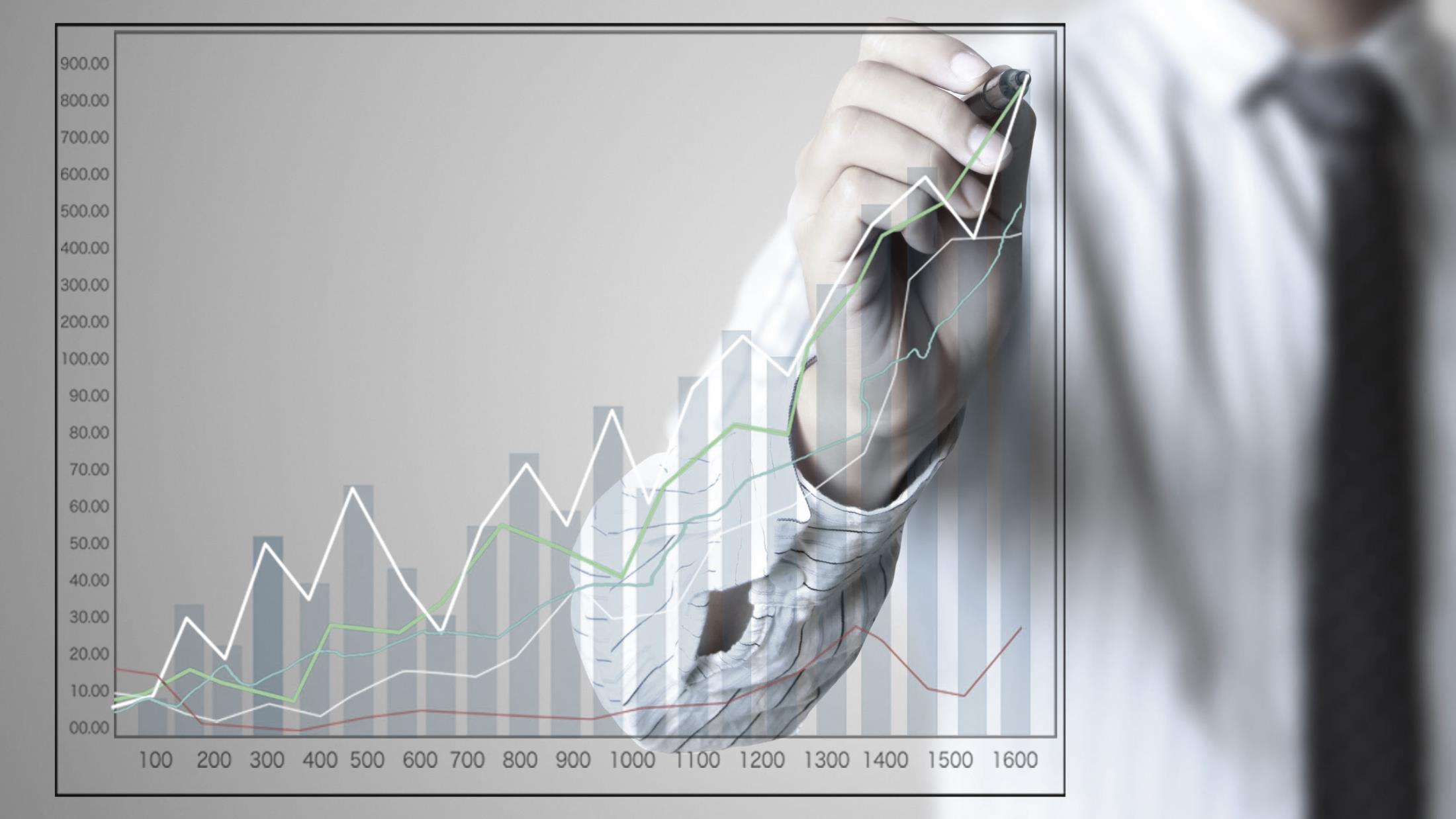 Vamos a echarLE un vistazo al potencial de ingresos
Ganancias por ventas al por menor
BV
Potencial de crecimiento
[Speaker Notes: NOTAS DEL INSTRUCTOR:
Se demostrará el potencial de ganancias en relación con el potencial de crecimiento a corto y a largo plazo.]
LAS METAS A CORTO PLAZO SE PUEDEN ALCANZAR CONLAS GANANCIAS POR VENTAS AL POR MENOR 

PROMEDIO DE GANANCIAS POR VENTAS AL POR MENOR:
EE. UU., MÉXICO, CANADÁ, AUSTRALIA: $1,000 
REINO UNIDO: £700 
HONG KONG: HK$7,700 
TAIWÁN: NT $32,000 
ESPAÑA: €800 

Divida el costo de su meta a corto plazo entre el promedio de ganancias por ventas al por menor para deteminar cuántos sitios web debe vender para alcanzarla.

Por ejemplo: Un WCO de Estados Unidos adeuda $5,000.00, que divididos entre $1,000.00 equivale a 5. Por lo tanto, con solo vender 5 sitios web podría lograr la meta inicial de USD 5,000.
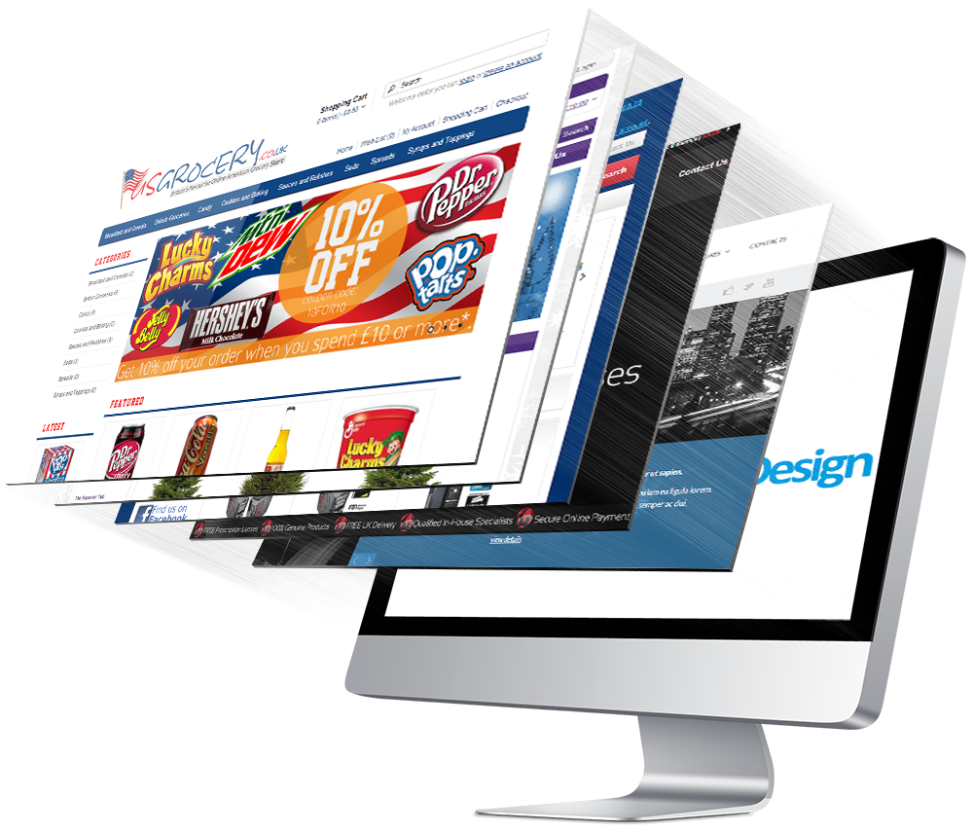 [Speaker Notes: NOTAS DEL INSTRUCTOR:
Una vez más, usted puede aplicar esto en el cálculo de sus metas de costos fijos.]
Piense en las diferentes metas de costos fijos que usted tiene:
Metas de Negocios
Metas personales o familiares
[Speaker Notes: NOTAS DEL INSTRUCTOR:
Los dueño de negocios incurren en dos tipos de gastos.
Tómese la libertad de hablar sobre cosas de temporada. Por ejemplo, es época de verano, hable de los costos de campamentos de verano. Hable de sus propios gastos en los que incurrirá, etc.
Es importante hablar de cómo todas esas metas son ARTÍCULOS DE COSTOS FIJOS que se pueden pagar completamente.]
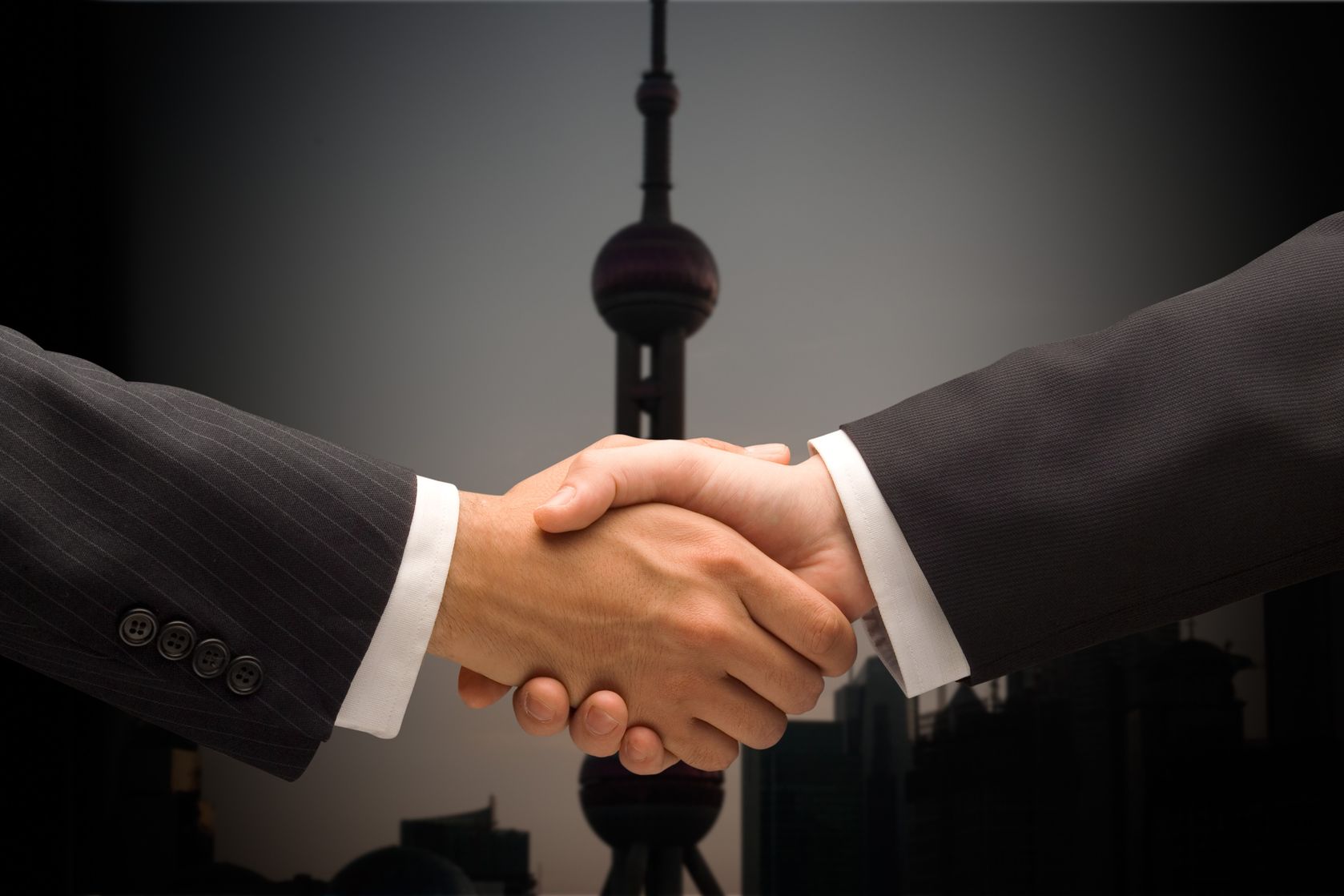 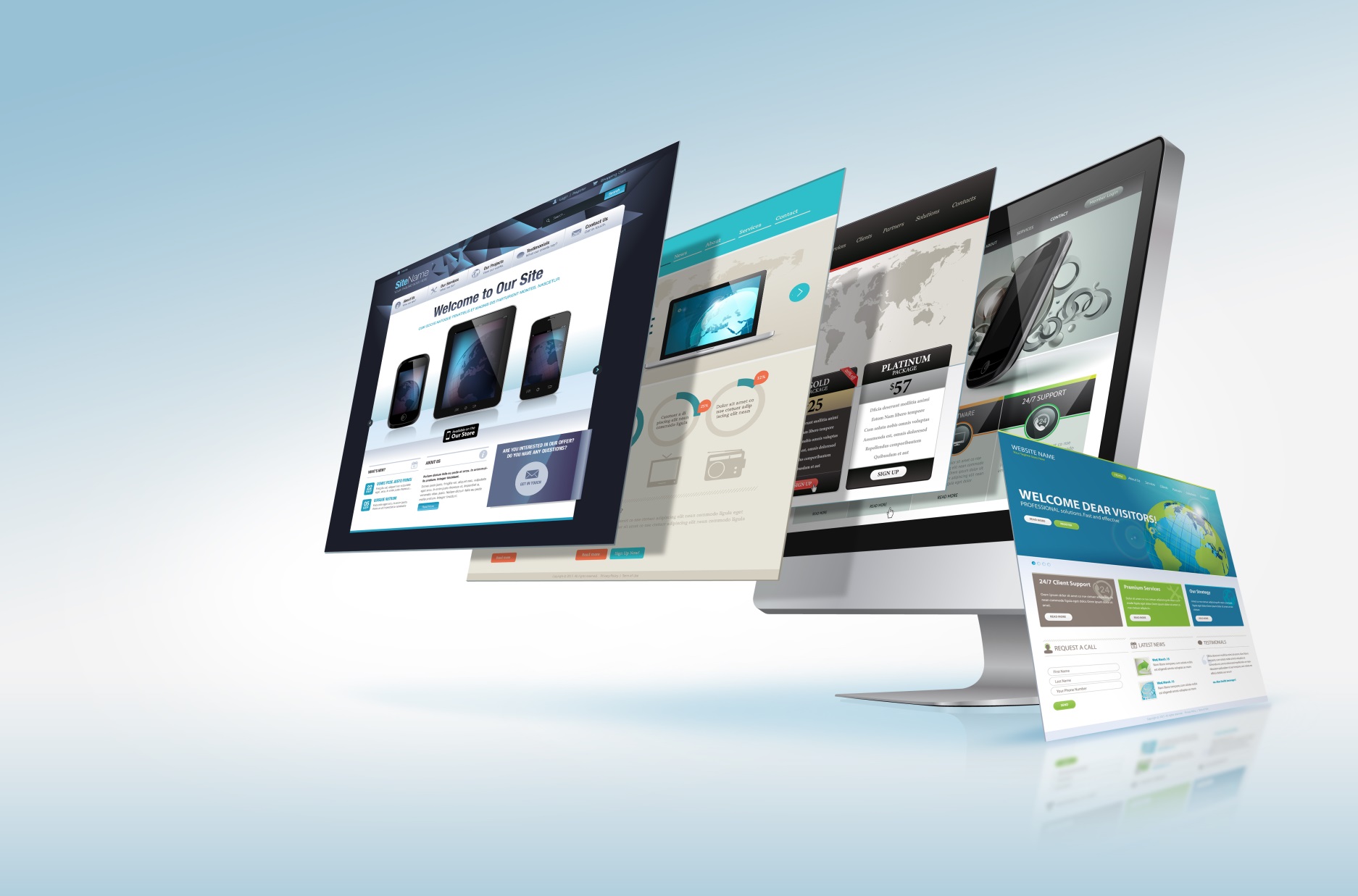 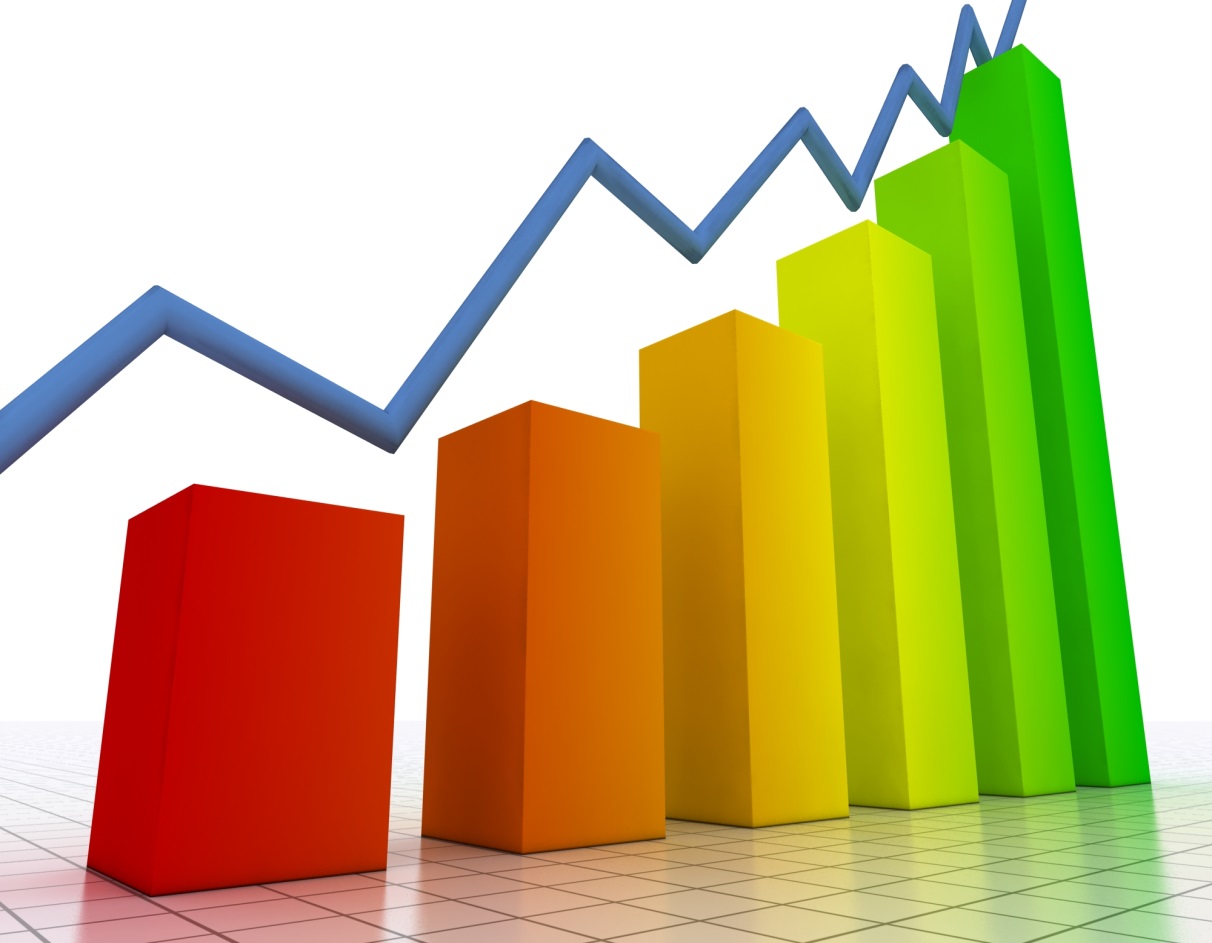 Cada sitio web vendido 
genera 230 BV
LOS PRODUCTOS DE marketing DIGITAL GENERAN
DE 5 A 100 BV POR MES
Cada cliente activo 
genera 
30 BV por mes
[Speaker Notes: NOTAS DEL INSTRUCTOR:
Potencial a largo plazo para los WCOs = flujo continuo de BV y de ganancias de ventas al por menor]
Desarrollar la cartera de clientes Ejemplo: UN CLIENTE DE SITIO WEB (EE. UU.)
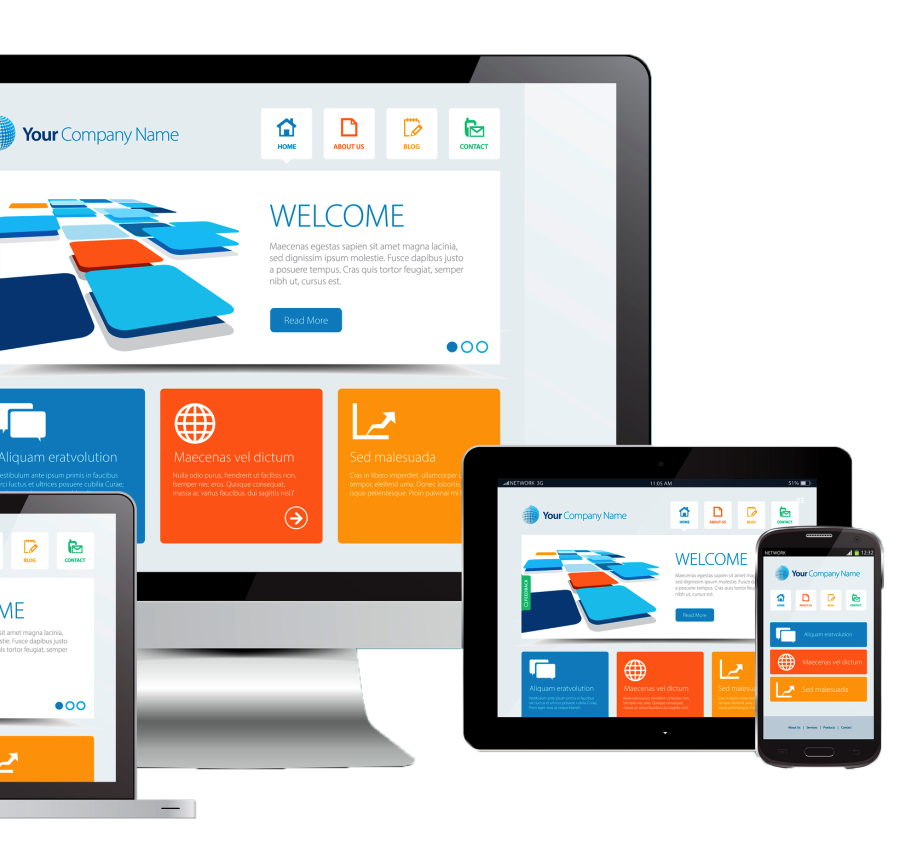 PRECIOS DE LOS PRODUCTOS, GANANCIAS DE BV  Y DE VENTAS AL POR MENOR: WWW.MAWC411.COM/SUPPORT.HTML
[Speaker Notes: NOTAS DEL INSTRUCTOR:
Échele un vistazo a lo que generan los Productos de marketing Digital 
Recuerde, la lista completa de precios y de BV está disponibe en mawc411.com/support.html]
En un rato hablaremos más acerca del sistema de duplicación, pero, primero, hablemos sobre las diferentes maneras en que puede expandir su Negocio de UnFranchise  con el Programa de WebCenter
El Programa de WebCenter es una manera excelente para hacer crecer todo su negocio. 
No se trata únicamente de vender, sino que hay varias maneras en que puede expandir su negocio para que sea más rentable a largo plazo.
Esta industria no se centra solo en usted y lo que puede lograr. 
Una meta importante es duplicar el sistema y ampliar su negocio y red de contactos.
Programa de Prácticas de WebCenter
Desarrollo de la Cartera de Clientes
Programa de Mercados Emergentes (EMP)
[Speaker Notes: NOTAS DEL INSTRUCTOR:
Aquí es donde hablamos sobre el potencial de crecimiento. No se trata únicamente de lo que el UFO puede lograr por sí mismo. ¡Enseñemosles las oportunidades que tienen para desarrollarse!
Búsqueda y reclutamiento de candidatos
Desarrollo de la cartera de clientes
Expansión global]
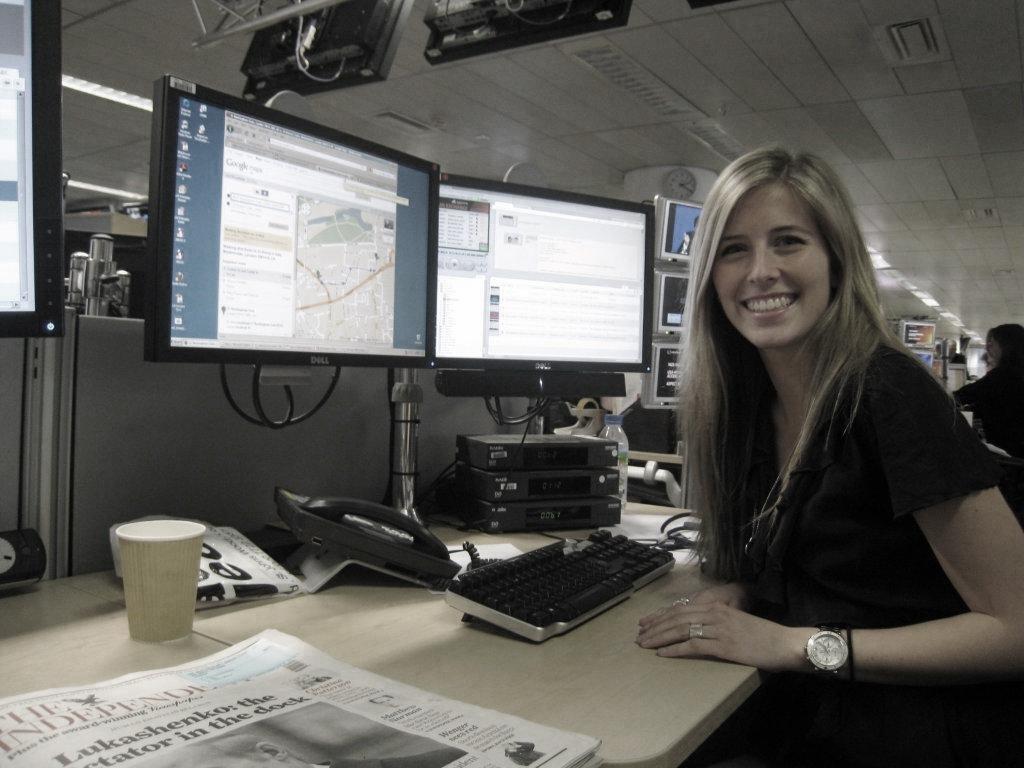 Este programa brinda a posibles Propietarios de WebCenter una manera de sacar ventaja al esfuerzo propio y de ser capacitados por un Propietario de WebCenter experto como usted.
Los practicantes tienen acceso ilimitado a la Asistencia en Ventas, quienes conducirán por ellos las citas de venta de sitios web.
Activar a un practicante de WebCenter es FÁCIL.www.mawc411.com/grow.html
[Speaker Notes: Notas del instructor
Duplicarse es decisivo y hay numerosas formas de que usted duplique el potencial del Programa de WebCenter en su organización. Una de ellas es a través del Programa de Prácticas.]
Nuestros clientes son propietarios de pequeñas empresas
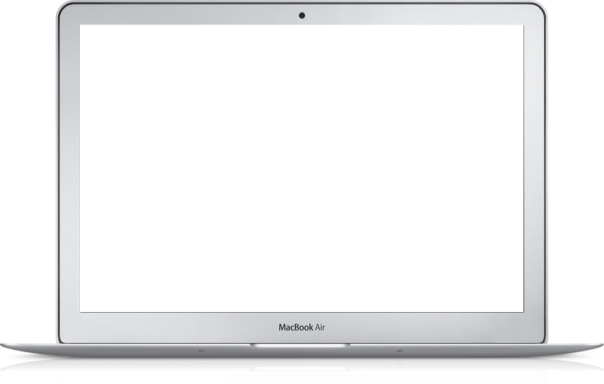 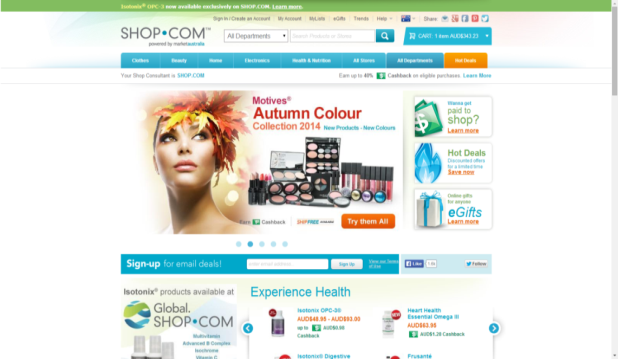 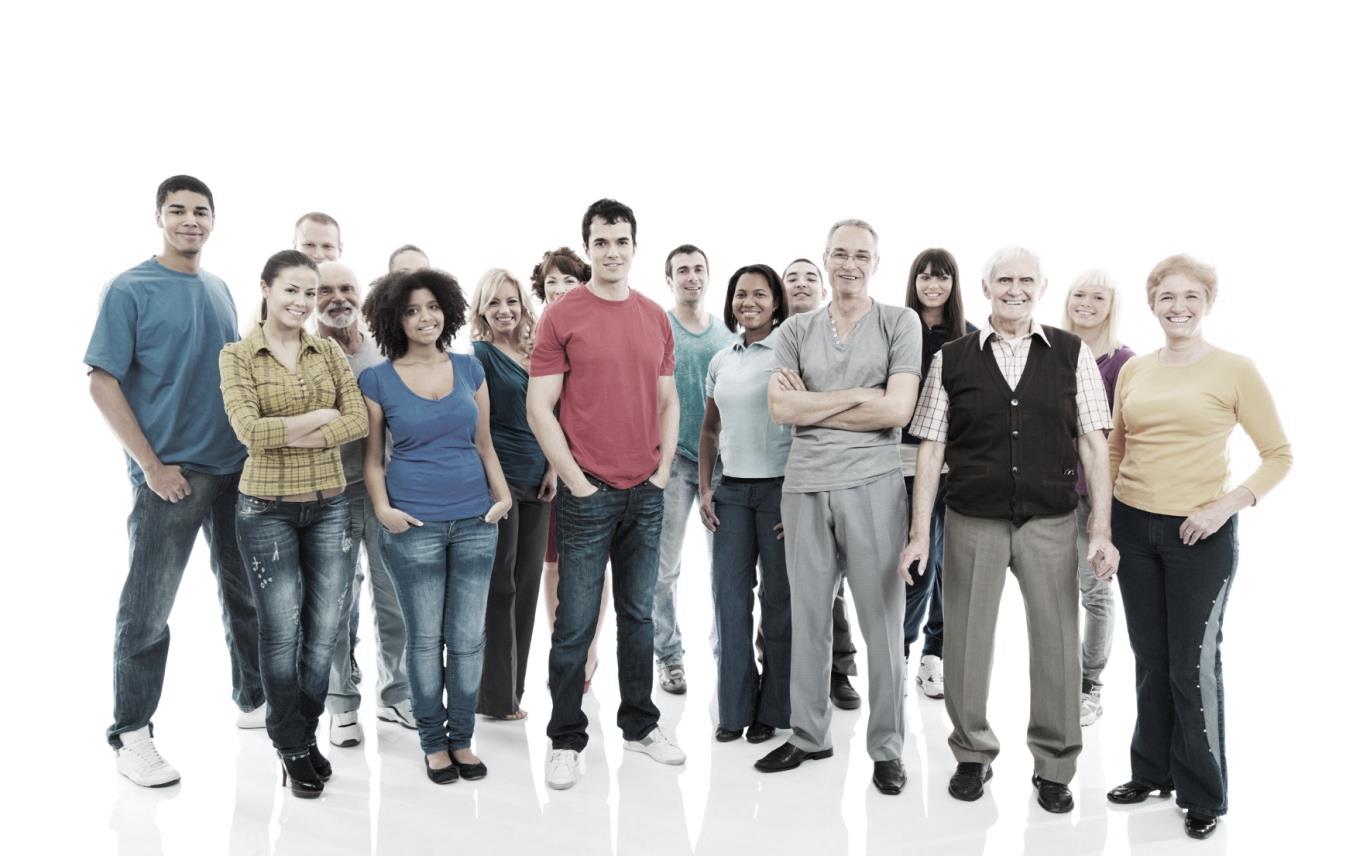 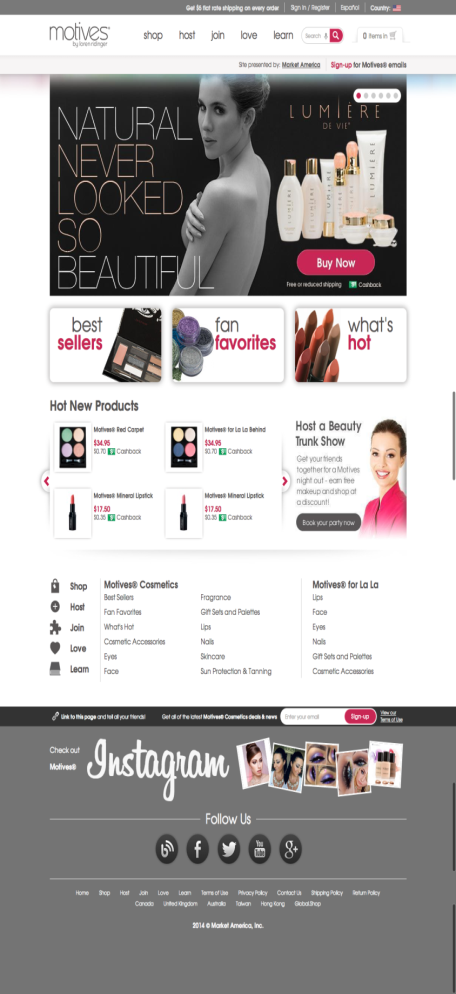 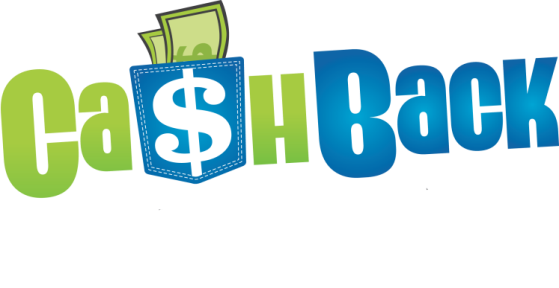 Ayuda para que los dueños DE negocios cubran gastos generales
Desarrollar la cartera de clientes por medio de la venta de otras marcas exclusivas
Dueños de PyMEs = Empresarios y Candidatos a Proprietarios de UnFranchise (UFO)
[Speaker Notes: Notas del instructor
Es una manera excelente de expandir su red de contactos
Oportunidades para desarrollar la cartera de clientes con sus clientes de sitio web]
Jamaica
Región Administrativa Especial de Macao, China
México
Nueva Zelanda
Panamá
Filipinas
Singapur
España
Taiwán
Reino Unido
Estados Unidos
Australia
Bahamas
Canadá
Chile 
China
Colombia
Costa Rica
República Dominicana
Ecuador
Hong Kong
Indonesia
Irlanda
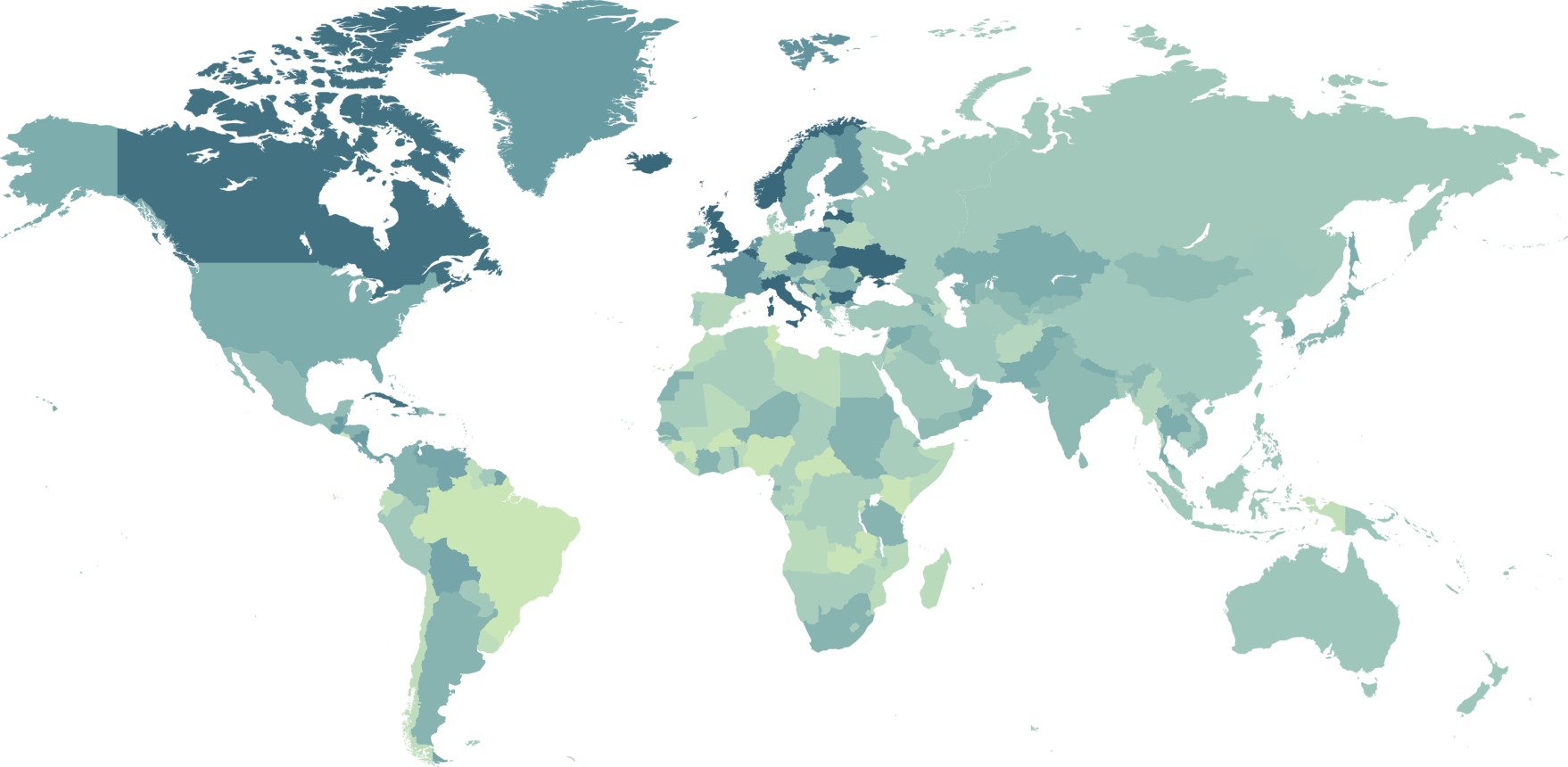 Su WebCenter Global
Su WebCenter  está automáticamente habilitado para vender sitios web internacionalmente en todos losPaíses Market y Países EMP. ¡Usted obtiene ganancias de ventas al por menor y BV en el País de Origen!
[Speaker Notes: NOTAS DEL INSTRUCTOR:
¿Qué beneficio hay para usted?
Primero, al tener sitios web completamente desarrollados en otros idiomas, y todo un panel de control del sistema que incluye los menús y la ayuda contextual, los dueños de negocios que se sienten más confiados hablando un idioma distinto podrán utilizar la solución más eficazmente. 
Segundo, se proporciona toda la asistencia, desde ventas hasta el apoyo continuo de clientes, en varios idiomas. 
Si la lengua materna no es el inglés, es probable que encuentre a varios dueños de negocios con quienes puede entablar una conversación breve para programar una cita, pero usted no podría efectuar la introducción a la venta porque el dueño de negocio quizás no entienda muy bien inglés. De este modo, lo único que tiene que hacer es programar la cita, ¡y dejar que el equipo se encargue del resto!
Y sabemos que algunos de sus mejores candidatos para negocio son empresarios y clientes suyos. Es una manera muy natural de encontrar candidatos para el negocio en un mercado cultural en el que quizás no había pensado que podría incursionar.]
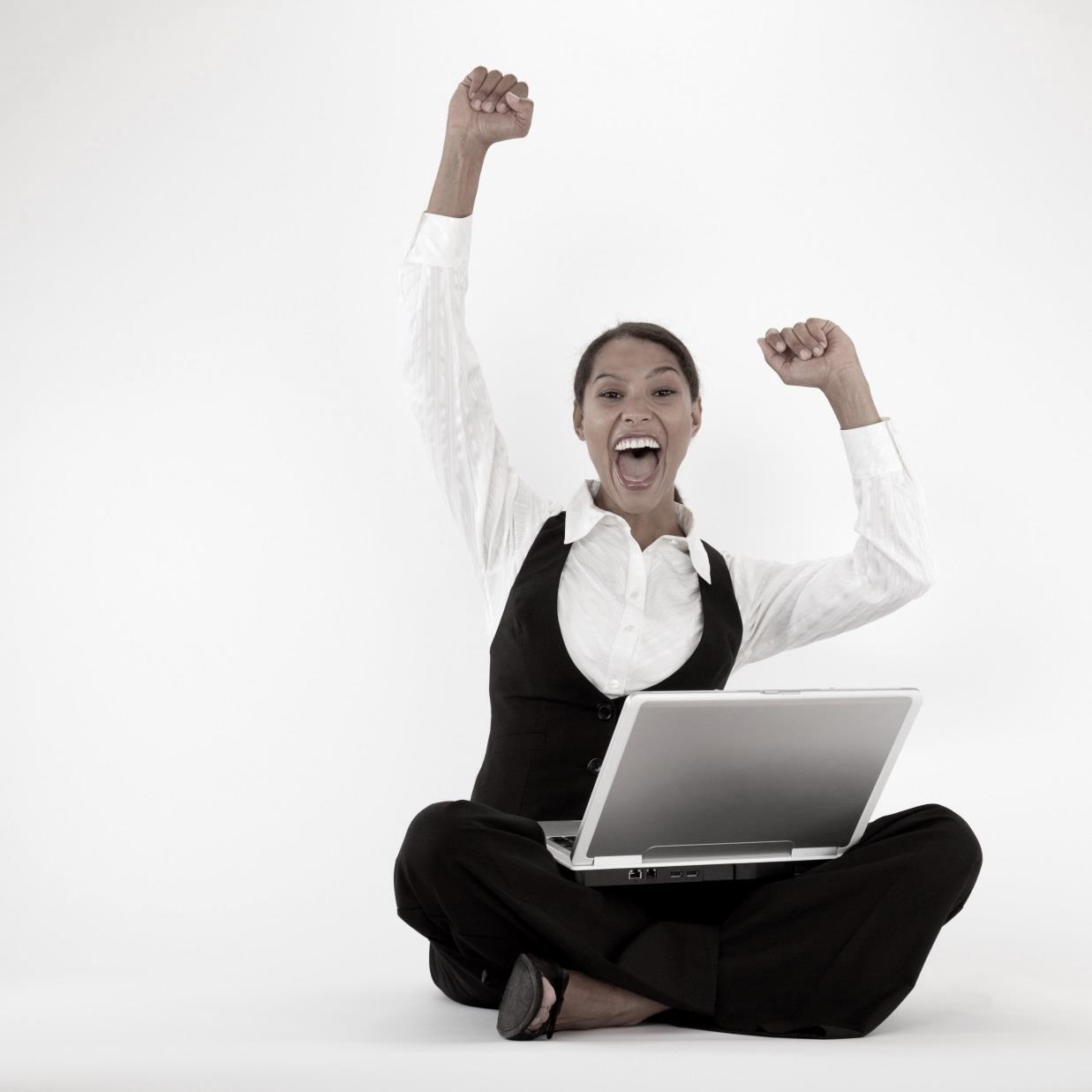 ¡Absolutamente!
Potencial de ganancias elevadas de ventas al por menor 
Ingreso BV residual
Duplicación
Desarrollo de la Cartera de Clientes
Expansión global y del EMP
¿Es esta una oportunidad rentable?
[Speaker Notes: NOTAS DEL INSTRUCTOR:
Dedique un momento para hablar concreta y rápidamente de los puntos. ¡Esta es una diapositiva de impacto para mostrar que la rentabilidad de nuestro modelo es alta! El potencial es grande y tienen muchas oportunidades para lograr el éxito.]
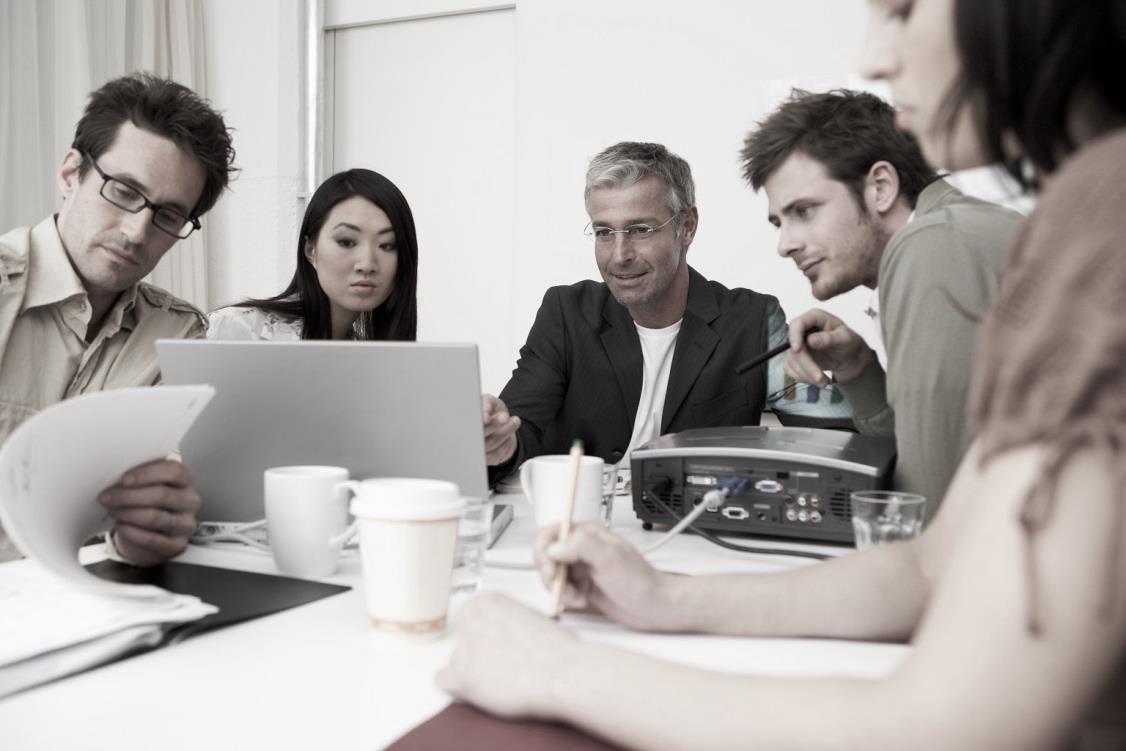 Nos hemos establecido en el mercado 
¡Tenemos un producto increíble que constituye una inversión rentable para su cliente! 
Hay un potencial de ganancia y crecimiento sólidos para usted, el Propietario de WebCenter.
Veamos ahora el sistema que respalda el producto y su potencial
[Speaker Notes: NOTAS DEL INSTRUCTOR:
Una vez más, ¡otra Diapositiva de Impacto! Como recordatorio: "Ofrecemos un producto increíble y existe un mercado para lo que estamos vendiendo". 
Pasamos ahora al siguiente punto de evaluación: El Sistema]
Y, ¿qué estamos vendiendo?
Las capacitaciones WCT 101 y 201 explican a fondo nuestro sistema de ventas.

Lo que queremos enseñar ahora son los elementos fundamentales que componen nuestro sistema de ventas.
¿Sitios web? ¿Servicios?
¿Herramientas de comercialización?
¿Ambos?
[Speaker Notes: Notas del instructor:
Recuérdele a la gente que estamos viendo los fundamentos de nuestro sistema de ventas, y que pueden asistir a un curso 101 o 201 para recibir capacitación adicional sobre nuestro sistema de ventas estandarizado. También es un buen punto mencionar dónde pueden hallar la información sobre estas capacitaciones (www.mawc411.com), y tómese la libertad de comunicarles si usted tiene capacitaciones programadas próximamente.]
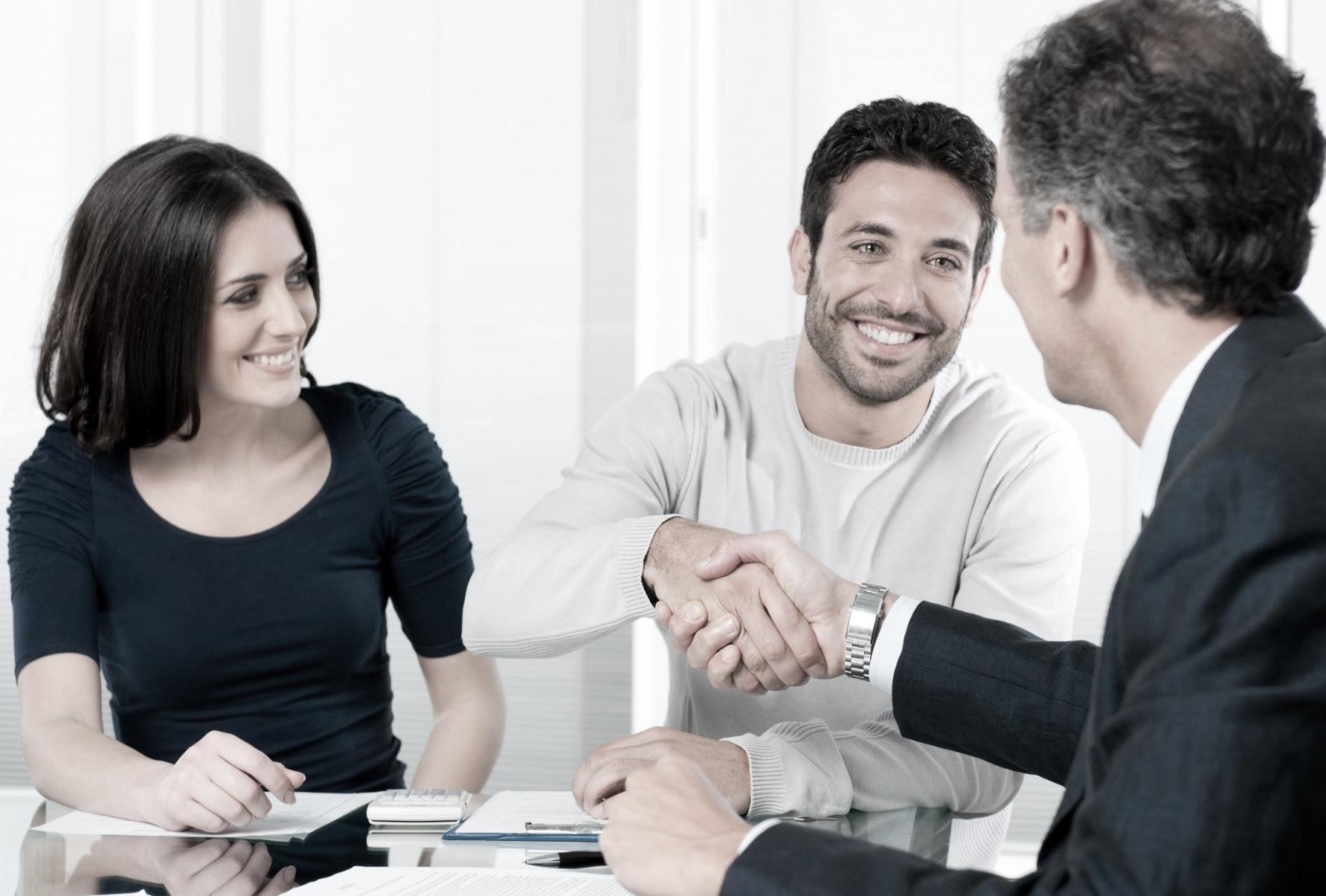 Nosotros confirmamos la cita
[Speaker Notes: NOTAS DEL INSTRUCTOR:
Hablemos de lo que estamos vendiendo
¿Estamos vendiendo...
la tecnología?
las características?
los beneficios?
la cita?
¿cuál de estas usted cree y por qué?]
Nuestro sistema se basa en la venta de sitios web, y en luego aprovechar a nuestros equipos de profesionales para que se encarguen de todo el trabajo complejo por usted, mientras le brindan el mejor producto y servicio posible a su cliente.
[Speaker Notes: NOTAS DEL INSTRUCTOR:
Usted no es el experto en ventas, de diseño ni técnico
Hay equipos de profesionales que trabajan para usted, y se encargarán de todo el trabajo complejo por usted]
Los equipos de profesionales incluyen:
Servicio de atención al cliente
Especialistas en producto
EQUIPOS DE DISEÑO Y DE marketing DIGITAL
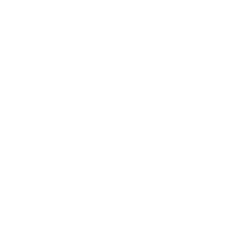 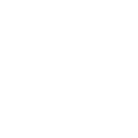 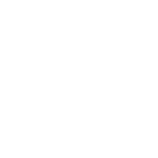 [Speaker Notes: NOTAS DEL INSTRUCTOR:
Usted no es el experto en ventas, de diseño ni técnico
Hay equipos de profesionales que trabajan para usted, y se encargarán de todo el trabajo complejo por usted]
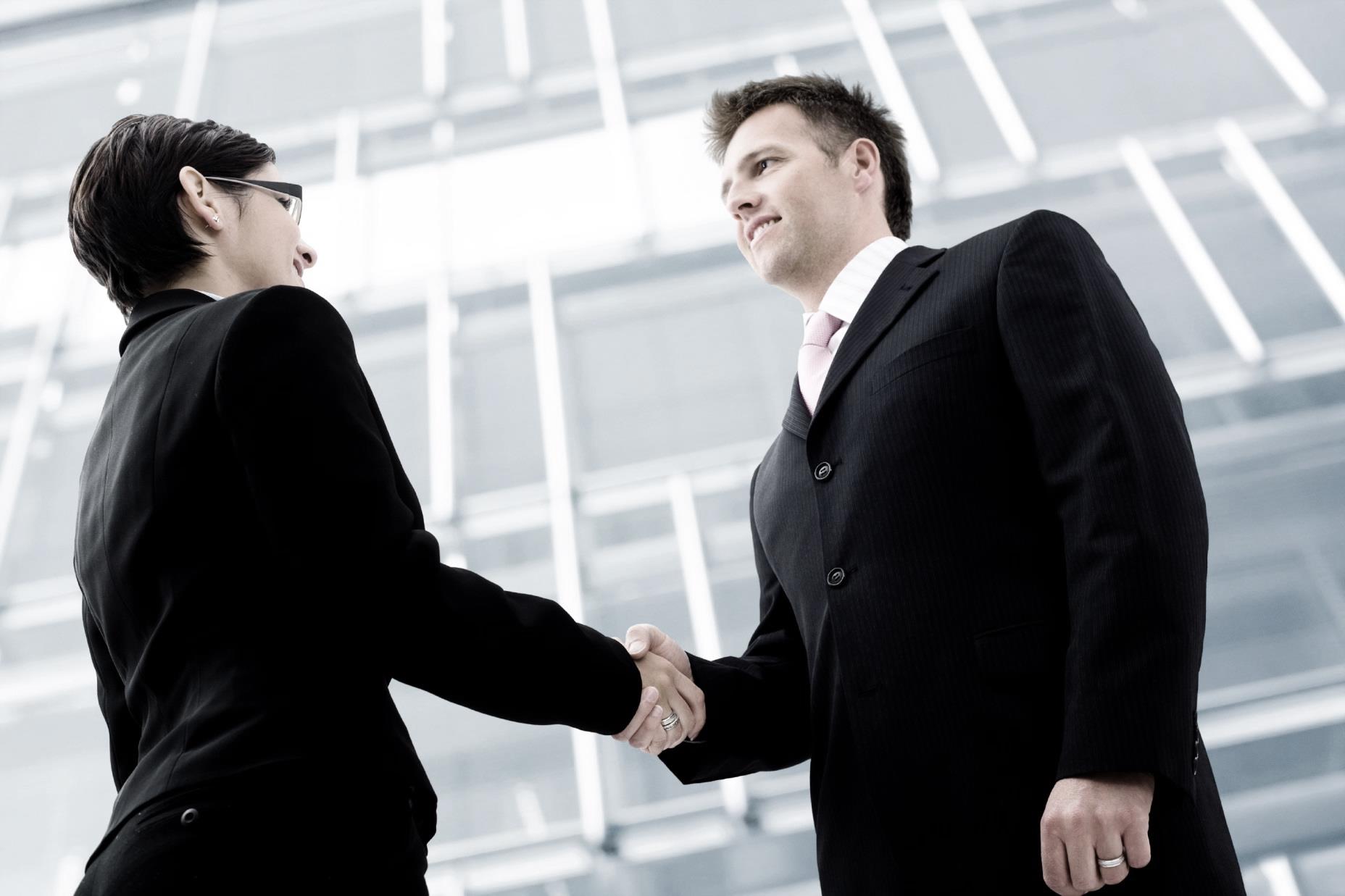 Los Especialistas en Producto se encargarán de:

Leer sus comentarios con respecto a la cita programada y hablar con usted aproximadamante 5 minutos antes de la hora de la cita.
Hacerles preguntas a los candidatos sobre sus negocios 
Mostrarle NUESTRA TECNOLOGÍA a su candidato
Responder las preguntas de su candidato
¡Hacer el seguimiento del candidato por usted!
¡Vender el sitio web por usted!
El Calendario de Asistencia en Ventas interactivo le permite programar una cita por medio de uno de nuestros expertos en ventas de sitios calificados, quien conducirá la cita de venta de sitio web por usted.
[Speaker Notes: NOTAS DEL INSTRUCTOR:
Ayude a la clase a entender que utilizar a los Especialistas en Producto es fácil y que ellos los ayudarán a ganar dinero.
Dígales lo que pueden esperar del Especialista en Producto para que se sientan más seguros al utilizar ese recurso.]
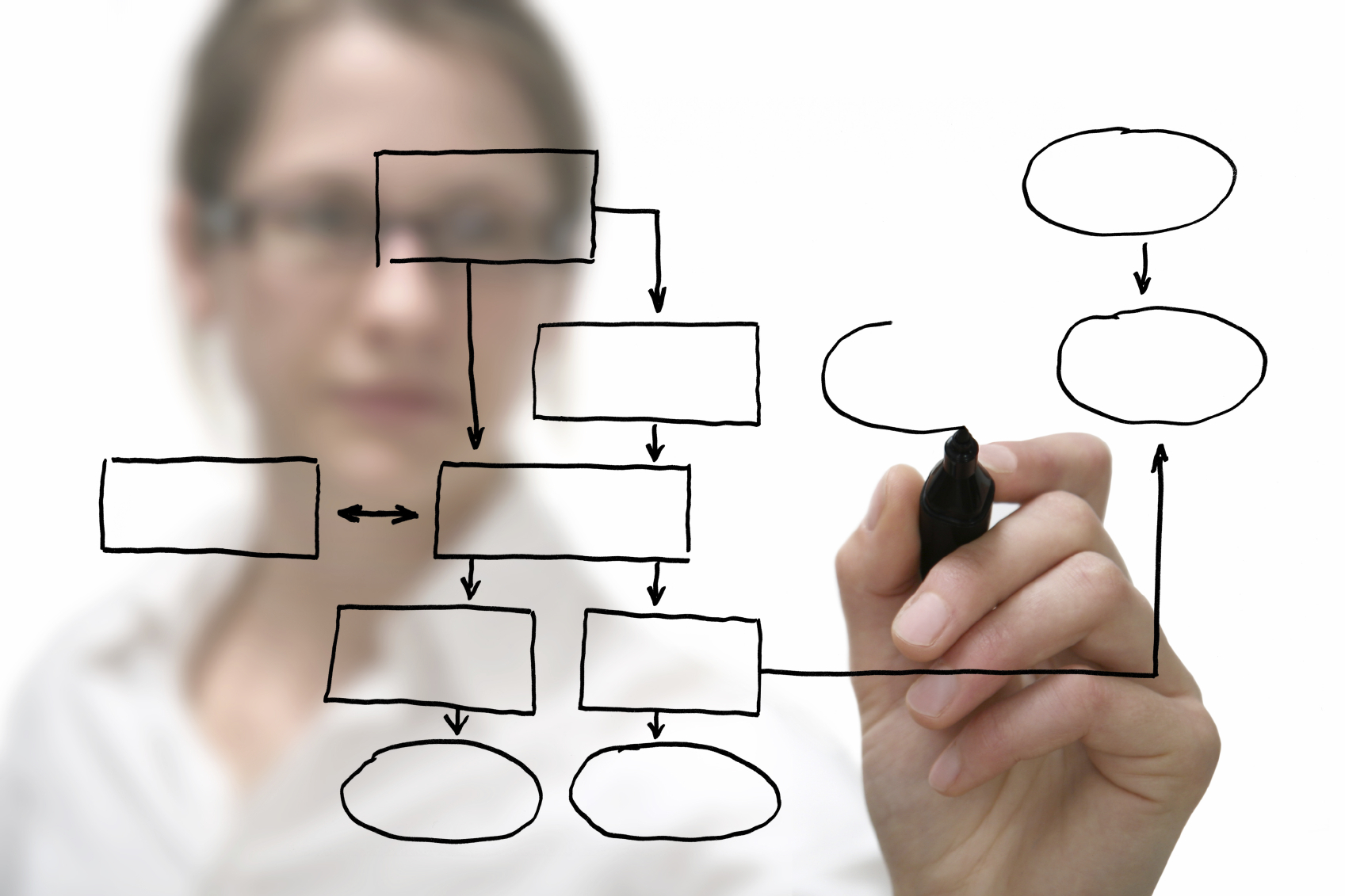 CENTRO DE DISEÑO 
Cuando se vende un paquete del Centro de Diseño, un Director de Proyecto especializado se pone en contacto con el cliente dentro de dos (2) días hábiles de ocurrir la venta.
A partir de ese momento, solo es cuestión de obtener la información, los documentos, las fotos y los permisos para seguir avanzando con el proyecto. 
Fases: Concepto, Integración y ¡lanzamiento!
Nuestro equipo hace una excelente labor para segurarse de que los proyectos avancen y de que los clientes queden satisfechos.
[Speaker Notes: NOTAS DEL INSTRUCTOR:
Ayude a la clase a entender que el Centro de Diseño es fácil de usar y que los ayudará a ganar dinero.
Dígales lo que pueden esperar del Centro de Diseño para que se sientan más seguros al utilizar ese recurso.]
Asistencia continua 
para sus clientes
Servicio de Atención al Cliente:

Un grupo de profesionales capacitados queles brindarán asistencia a sus clientes para mantener sus sitios web y utilizar nuestras herramientas. 
Los clientes gozan de acceso ilimitado al equipo, las 24 horas, todos los días.
Los clientes pueden solicitar trabajar con técnicos de Asistencia al Cliente  Preferencial. 
¡Usted también tiene accesos a este equipo!
Este equipo es una parte esencial del servicio que brindamos, ¡por lo tanto asegúrese de promocionarlos!
[Speaker Notes: NOTAS DEL INSTRUCTOR:
Hace que nuestro sistema sea duplicable porque usted no tiene que ser un gurú en tecnología para administrar los sitios web de sus clientes.]
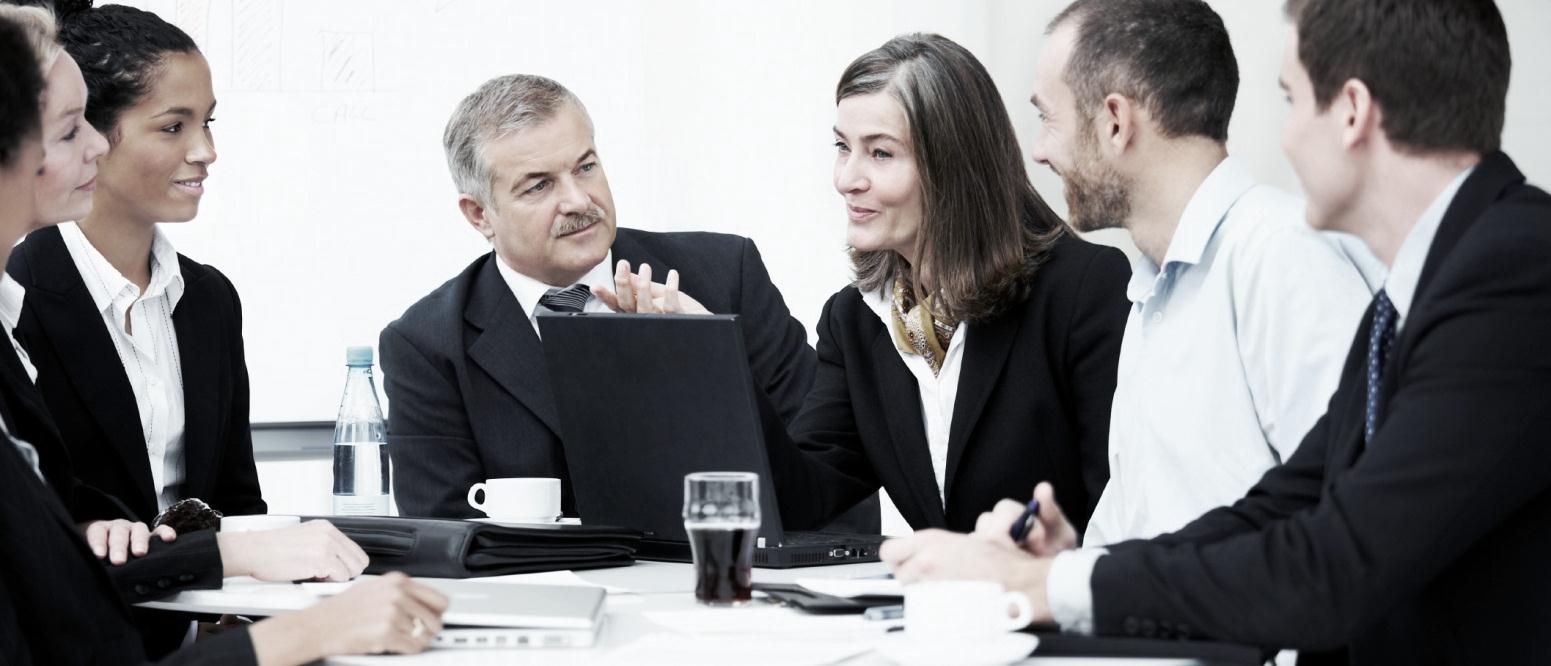 Usted programa una cita con un Candidato de Webcenter
Asistencia en Ventas ayuda a vender el sitio web por usted
EQUIPOS ESPECIALES IMPLEMENTAN CUALQUIER DISEÑO O PAQUETE DE marketing DIGITAL ADICIONALES
El Servicio de Atención al Cliente brinda asistencia para ADMINISTRAR EL SITIO Y utiilizar las herramientas de comercialización
[Speaker Notes: NOTAS DEL INSTRUCTOR:
Repaso del Método Sencillo de Ventas
¡Explíquelo en términos simples!
Aproveche a los equipos de profesionales para que hagan todo el trabajo complejo por usted
Puede ofrecer consejos como Administrador de Servicio al Cliente: ¿qué hace con sus clientes?-Llamar para saber cómo les fue en la cita-Asegurar que sus clientes tengan la información de contacto correcta de la asistencia técnica-Hacer seguimiento de vez en cuando]
¡Piense en todos los dueños de negocios que ya conoce! 
¿Dónde quedan algunos de los lugares con los que mantiene relaciones comerciales?
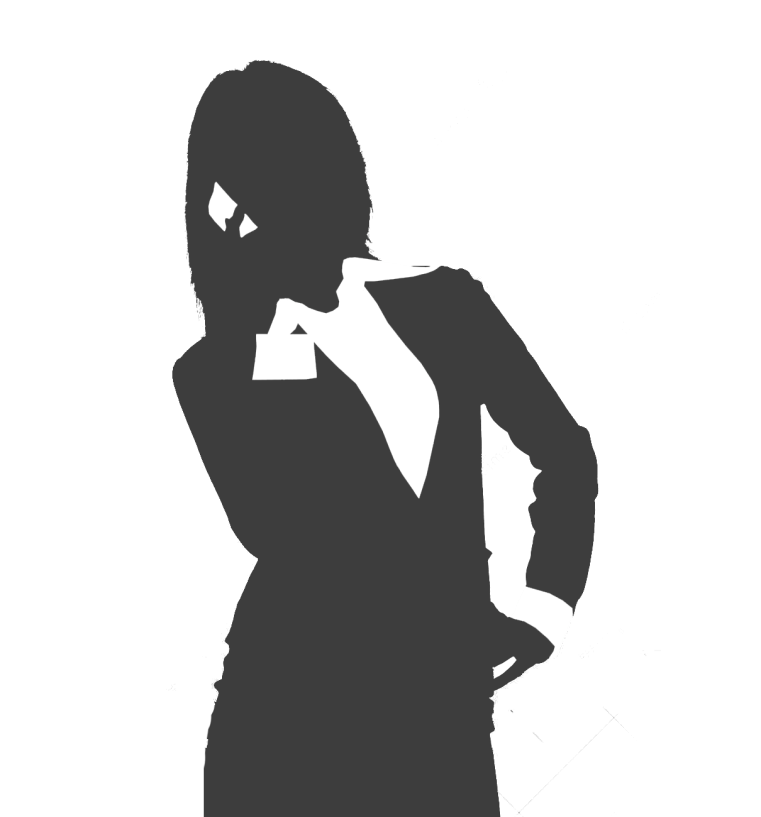 “¡Hola, Joanne! Me llamo Sue, y me encanta tu restaurante. Mira, quería mostrarle tu sitio web a un amigo, pero no pude encontrarlo. ¿Tienes sitio web? Oh, ¿de verás? Bueno…”
Por ejemplo: Su restaurante favorito 
Es tan sencillo como hacer una llamada telefónica o entrar y hacer algunas preguntas.
[Speaker Notes: NOTAS DEL INSTRUCTOR:
Algunas veces es útil saber de antemano si su candidato tiene un sitio web. 
Si ya está preparado con esta información, lo puede ayudar a formular buenas preguntas y temas de conversación.
La meta con esto no es utilizar la información para conseguir ventas de sus candidatos, sino más bien para involucrarlos en la conversación.
Esta es también una manera excelente para averiguar si actualmente tienen un presupuesto de publicidad.]
Este es el momento mágico en el que usted simplemente ensalza al equipo de profesionales y Programa la Cita 
“Sabes, Joanne, trabajo para una gran empresa que cuenta con todo un departamento que se especializa en ayudar a pequeñas empresas a sacarle ventaja a la Internet. Si quieres, podría conseguirte una cita con uno de los especialistas en producto para ver si pueden ayudarte con ello.”

¡Así de fácil! 
 Confirmar la cita. Sacarle ventaja a los equipos.
[Speaker Notes: NOTAS DEL INSTRUCTOR:
Su respuesta a la pregunta "¿qué es?", consiste básicamente en aportar una referencia sólida y en ensalzar a los especialistas en producto.
Piense en la manera en que invitaría a alguien a ver la presentación del plan si usted fuera un distribuidor nuevo: usted hablaría muy bien del ponente y de la posible solución.]
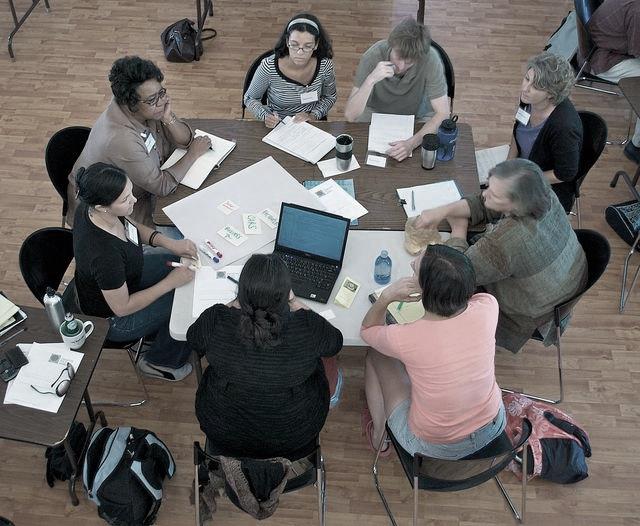 CAPACITACIÓN ESTANDARIZADA:Las capacitaciones WCT 101 y WCT 201:
Establecimiento de metas y planificación estratégica
Nuestro producto y el mercado digital
Generación de referencias
Cómo hablar con los Candidatos para la compra de sitios web
Cómo aprovechar nuestro Sistema de Ventas
Cómo expandir su negocio con los WebCenters 
Cómo utilizar su WebCenter
[Speaker Notes: NOTAS DEL INSTRUCTOR:
Una vez más: reitere que el sistema de ventas se explica a fondo en las clases de capacitación 101 y 201.]
Su WebCenter le brinda todas las herramientas que necesita para aprovechar nuestro sistema probado para tener éxito.
Todos los maWebCenters incluyen:
Asistencia en Ventas, Centro de Diseño, EQUIPOS ESPECIALES, Servicio de Atención al Cliente
Una interfaz del usuario para promocionar su negocio de ventas de sitios web
Un calendario de ventas interactivo para programar citas
Acceso a dominios,correos electrónicos Y comercializa-ción por correo electrónico
Administración de Clientes, herramientas de motores de búsqueda, recursos en redes sociales, sitios web móviles ¡y más!
[Speaker Notes: NOTAS DEL INSTRUCTOR:
Se explica por sí mismo]
Recursos en Línea de Webcenter
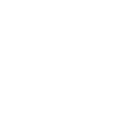 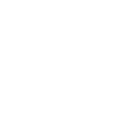 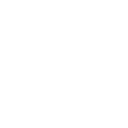 WCT en líneaWWW.MAWC411.COM/LEARN.HTML
Sitio Web de Asistencia AL DistribuidorWWW.MAWC411.COM
Blog de WCOBLOGMAWC411.COM /BLOG
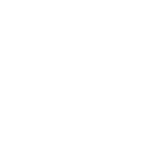 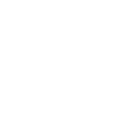 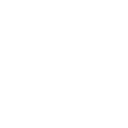 Serie de Programas de WebinariosWWW.MAWC411.COM/LEARN.HTML
Grupo de Asistencia en Facebook, Plan de 90 díasENVIAR SU SOLICITUD DE INGRESO A MAWEBCENTERS@MARKETAMERICA.COM
Boletín maWebCentersNEWSLETTER@MAWEBCENTERS.COM
[Speaker Notes: NOTAS DEL INSTRUCTOR:
Se explica por sí mismo]
Recursos en Línea de Webcenter
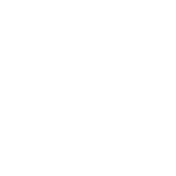 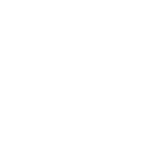 Asistencia Técnica ilimitada 
WWW.MAWC411.COM/SUPPORT.HTML
YouTube (Distributor)/OFFICIALMAWC
Guía de InicioWWW.MAWC411.COM/LEARN.HTML
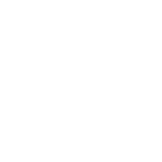 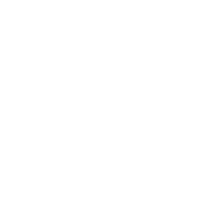 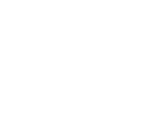 Folletos, Tarjetas de Producto, Memoria Flash, ETC.,disponibles en su WebCenter
Asistencia en Ventas ilimitadaWWW.MAWC411.COM/SUPPORT.HTML
PLAN DE ACCIÓN DE 12 SEMANASWWW.MAWC411.COM/LAUNCH.HTML
[Speaker Notes: NOTAS DEL INSTRUCTOR:
Se explica por sí mismo]
¡Hágase Propietario de WebCenter!
Entre a su Cuenta de UnFranchise y seleccione "Pedido de Productos", ingrese el Código
Compre un WebCenter
Compre una Reactivación de WebCenter
* Precios actualizados a agosto de 2015
[Speaker Notes: NOTAS DEL INSTRUCTOR:
Para poder implementar nuestro sistema, deberá tener un WebCenter
Estas son las opciones para los UFOs actuales.]
Kit de Inicio Rápido para Webcenter Ponga en marcha su Negocio de UnFranchise como 
Propietario de WebCenter
Su Kit de Inicio Rápido para WebCenter incluye:
Ingreso como Propietario Experto de UnFranchise(300 BV y 3 Centros de Desarrollo de Negocio) 
Kit del Suscriptor para UFO Independiente
Recursos para el desarrollo del negocio 
Un maWebCenter respaldado por Equipos de Profesionales
* Precios actualizados a agosto de 2015
[Speaker Notes: NOTAS DEL INSTRUCTOR:
Kit de Inicio Rápido a disposición de los candidatos que deseen empezar su Negocio de UnFranchise como Propietarios de WebCenter]
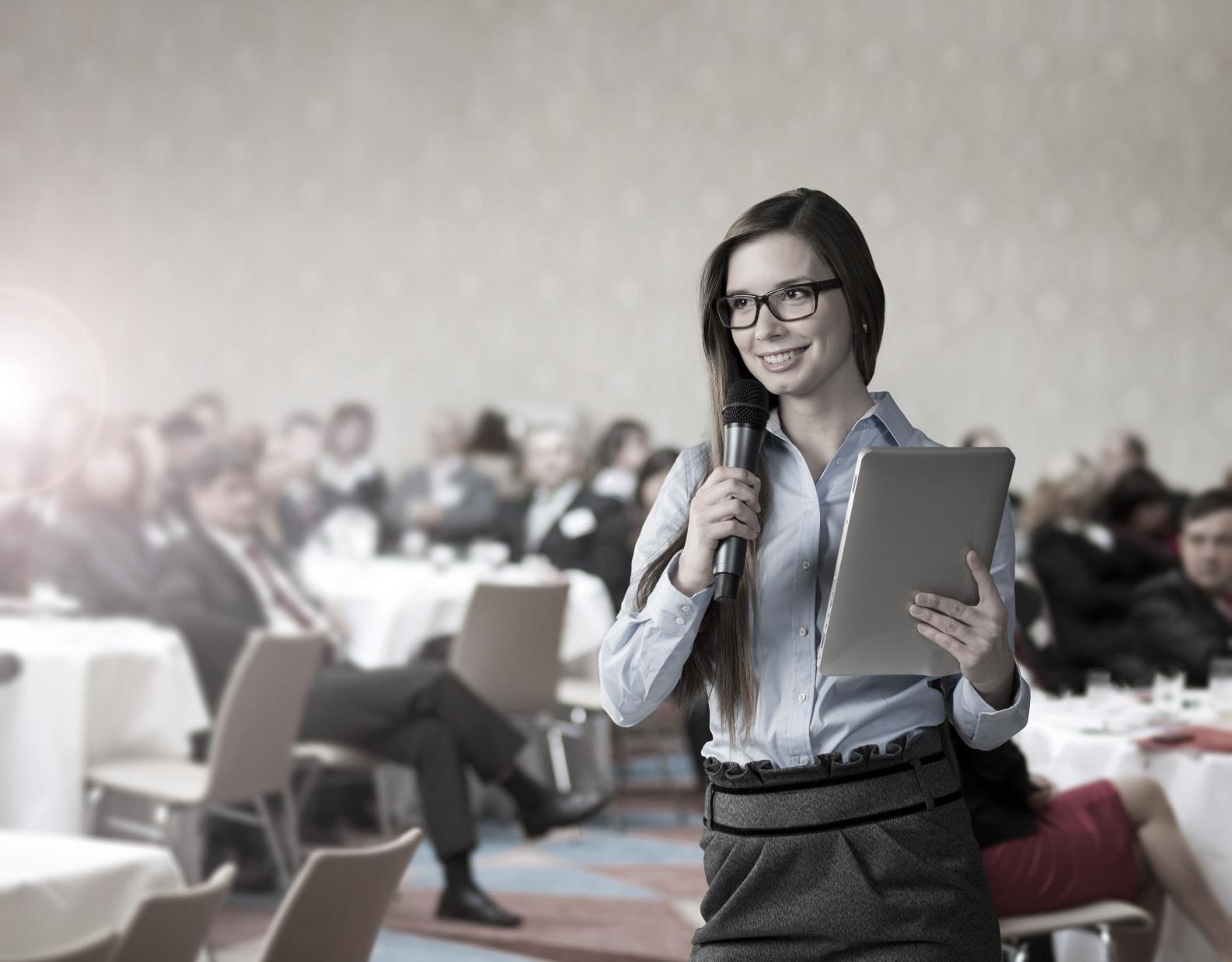 El Producto y el Servicio La mejor solución de comercialización en línea con todo lo necesario para ayudar a las empresas a aprovechar la Internet y promover su negocio 
Rentabilidad Potencial importante de ganancias por ventas al por menor y BV, con oportunidades de desarrollo amplio a nivel nacional e internacional
El Sistema Un sistema de ventas sencillo con el respaldo de equipos de profesionales 
Asistencia Capacitaciones estandarizadas, seminarios web, meetOn, materiales impresos, equipos de profesionales
Cómo empezar Kit de Inicio Rápido, Conviértase en Propietario de WebCenter, Programa de Prácticas
¡Hagamos una vez más esas preguntas importantes!
[Speaker Notes: NOTAS DEL INSTRUCTOR:
Repase las preguntas iniciales que queríamos contestar para la persona que esté evaluando esto como una oportunidad de negocio 
Diapositiva para crear impacto: hable persuasivamente sobre cada punto, pero hágalo rápidamente]
Recuerde, poseer todo el conocimiento del mundo es inútil a menos que tome acción
Dele un vistazo a www.mawc411.com
INSCRÍBASE EN Seminarios Web
HABLE CON LA PERSONA QUE LO INVITÓ
Participe en una Capacitación para la Certificación en WebCenters
Conviértase en Propietario de WebCenter
¡EMPRENDA SU CAMINO AL ÉXITO!
[Speaker Notes: NOTAS DEL INSTRUCTOR:
Concluya con un mensaje alentador
Deles los pasos a seguir
Motívelos a hablar con la persona que los invitó a la presentación del Panorama General
Infórmeles sobre los próximos eventos]
¡GRACIAS!
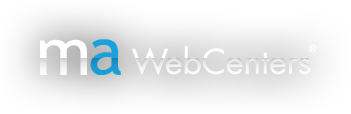